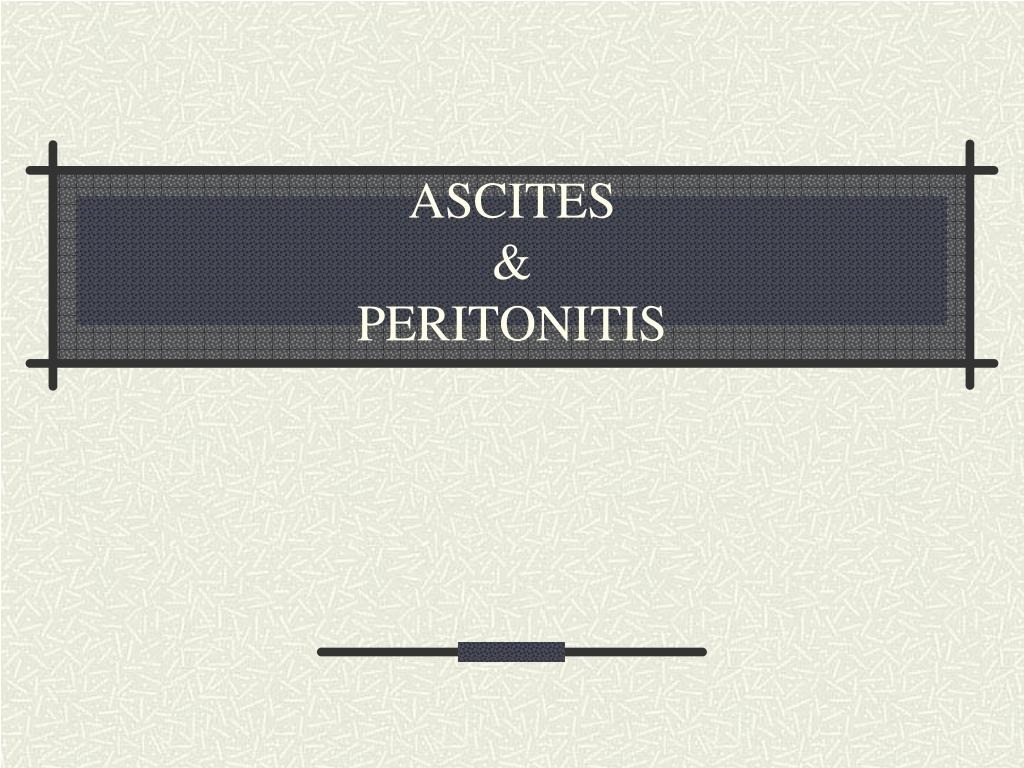 RUNGTA COLLEGE OF DENTAL SCIENCES AND RESEARCH
DEPARTMENT OF GENERAL MEDICINE
SPECIFIC LEARNING OBJECTIVES
CONTENTS
DIAGNOSIS
PHYSICAL EXAMINATION
CAUSES
EVALUATION
PARACENTESIS
PATHOGENESIS
CLINICAL FEATURES
DIAGNOSIS
PARACENTESIS TECHNIQUES
LABORATORY DATA
CULTURE
APPROPRIATE TESTS
SERUM ASCITES ALBUMIN GRADIENT
CLASSIFICATION OF ASCITES
COMPLICATIONS
PERITONITIS
TREATMENT
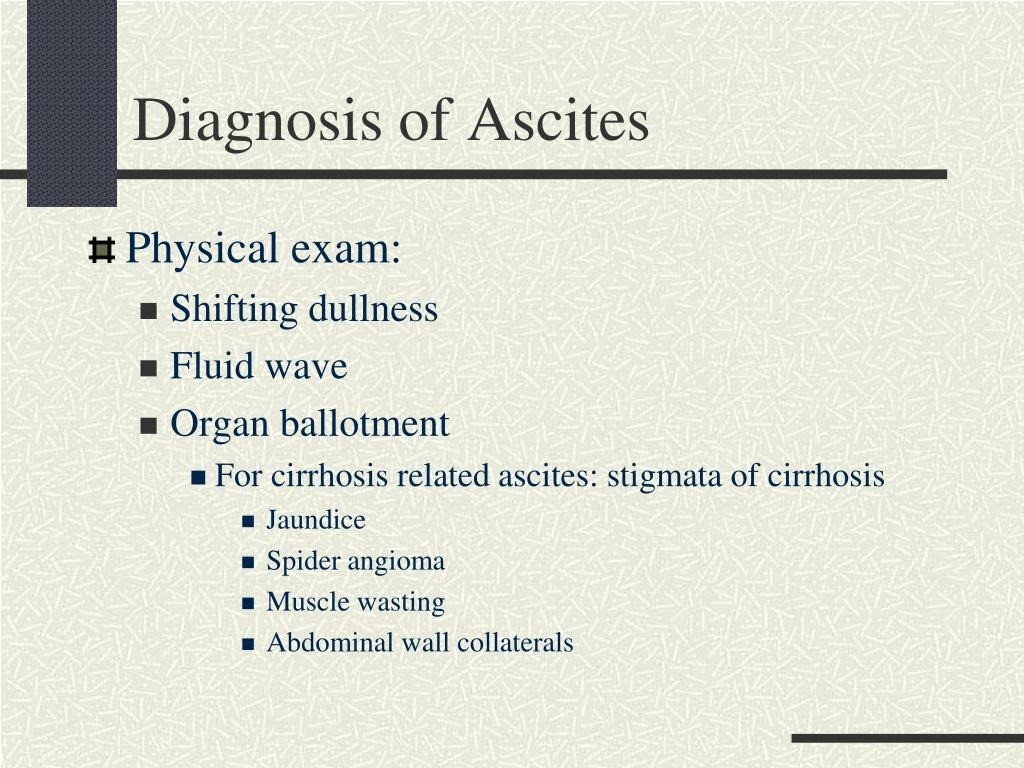 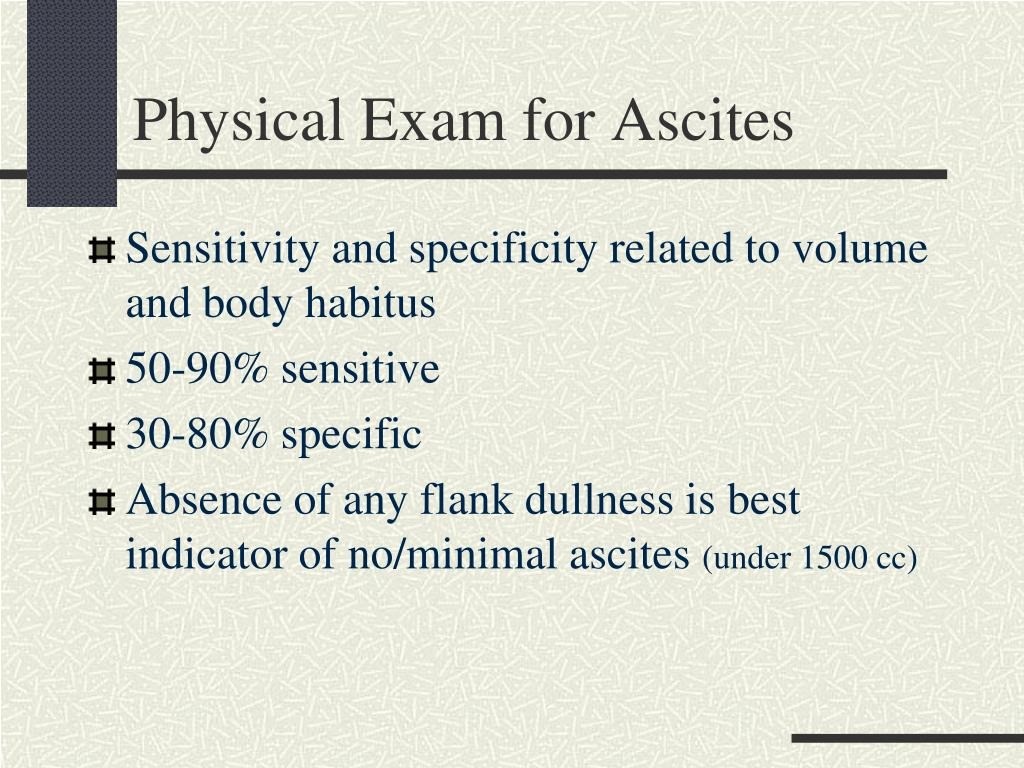 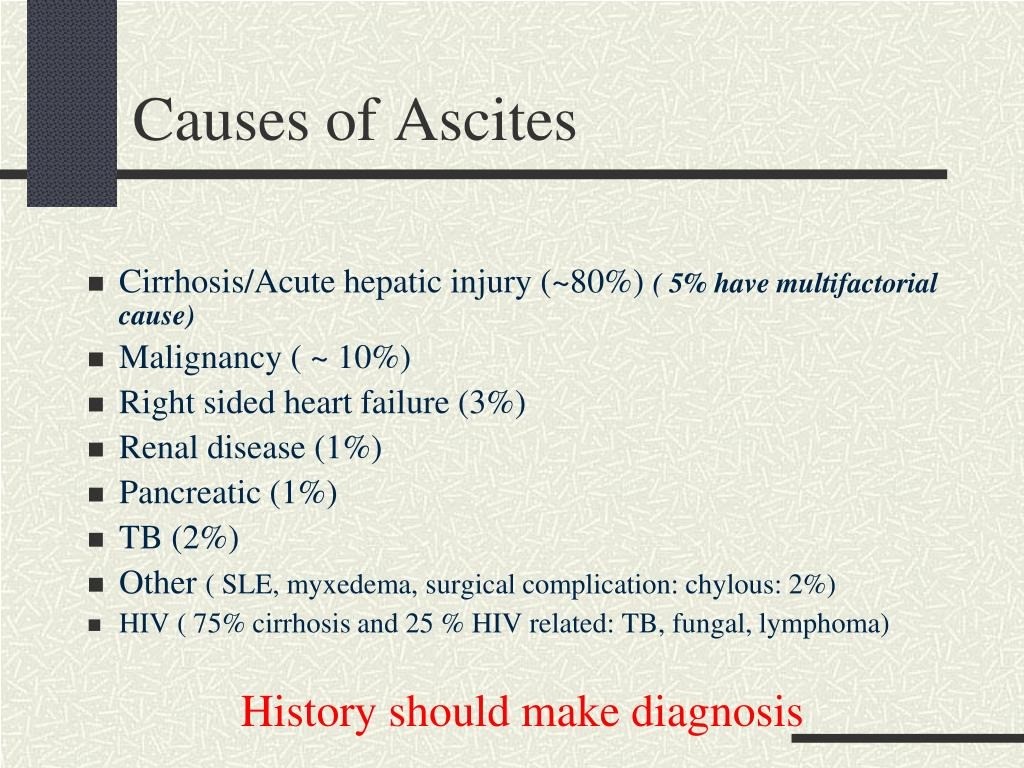 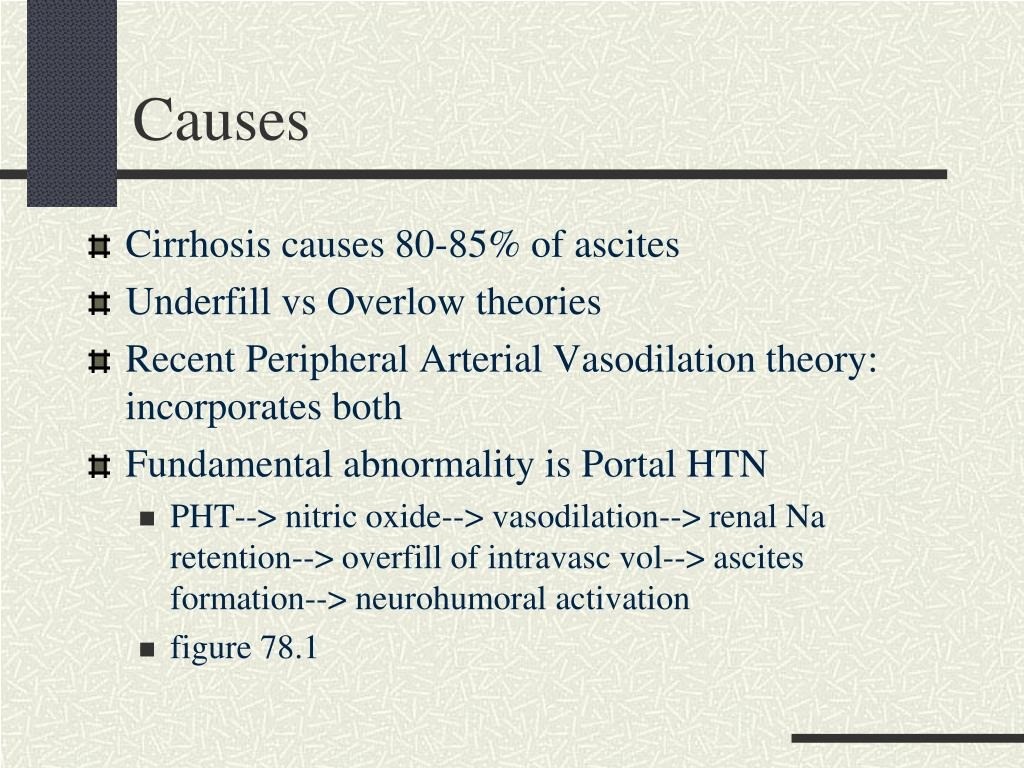 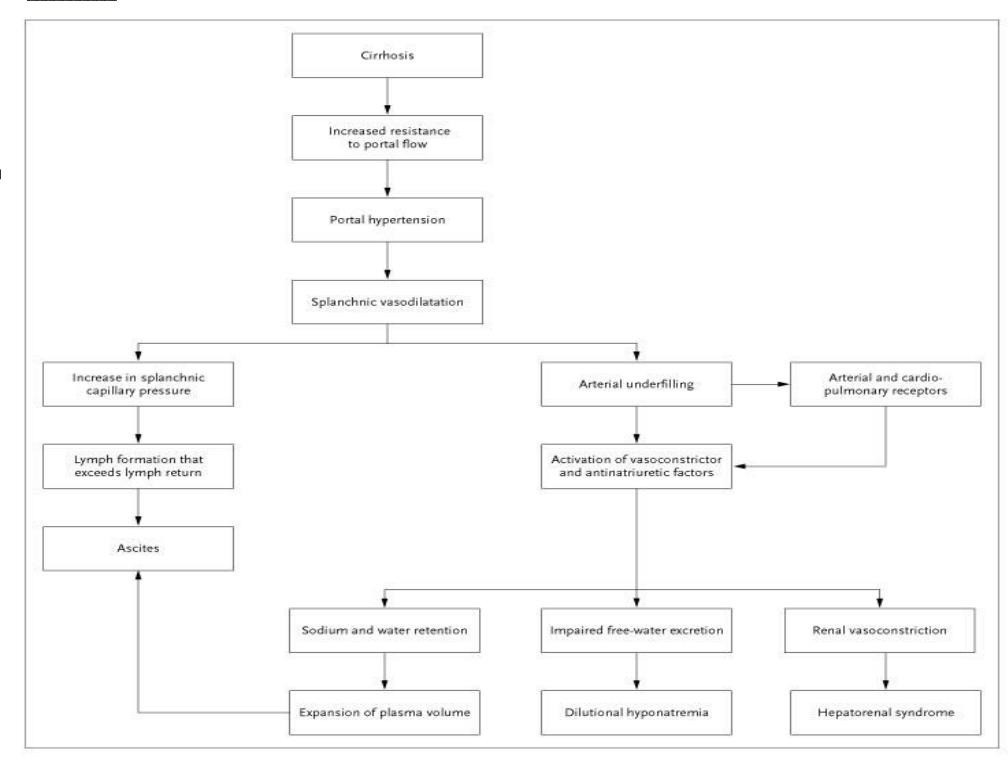 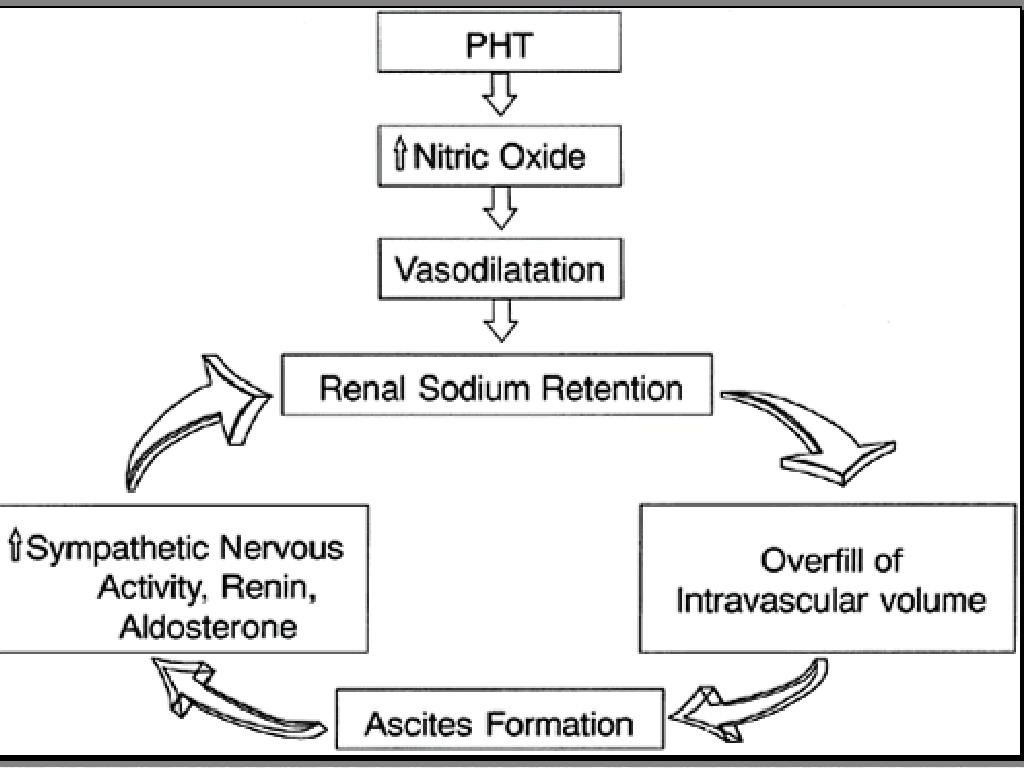 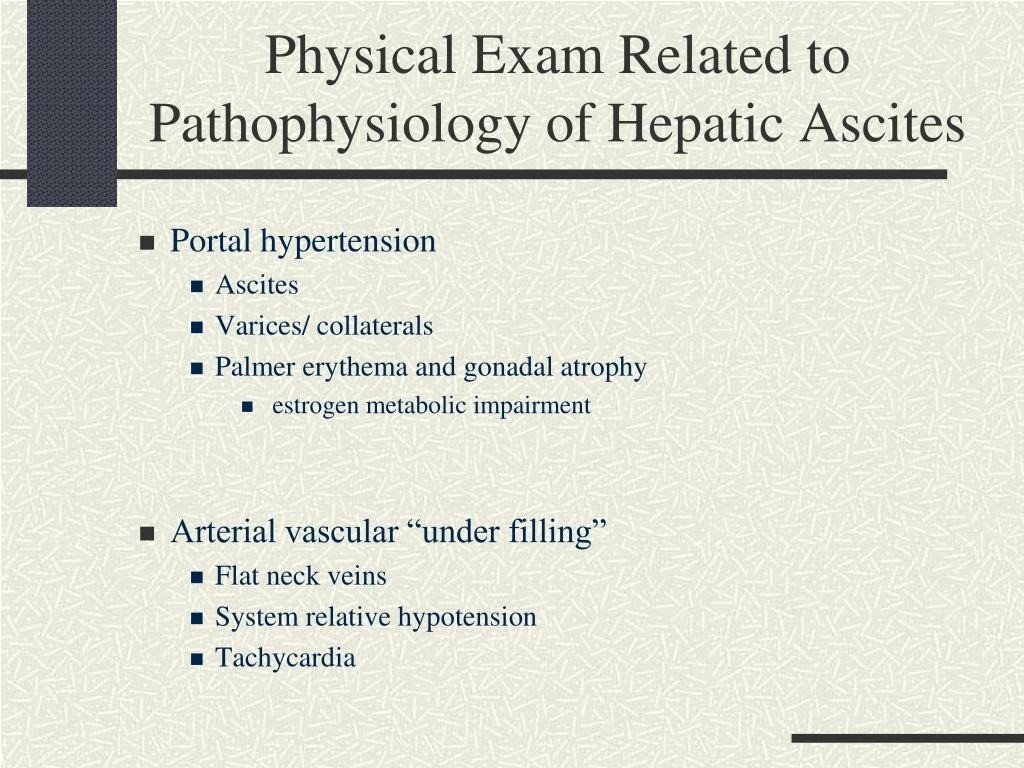 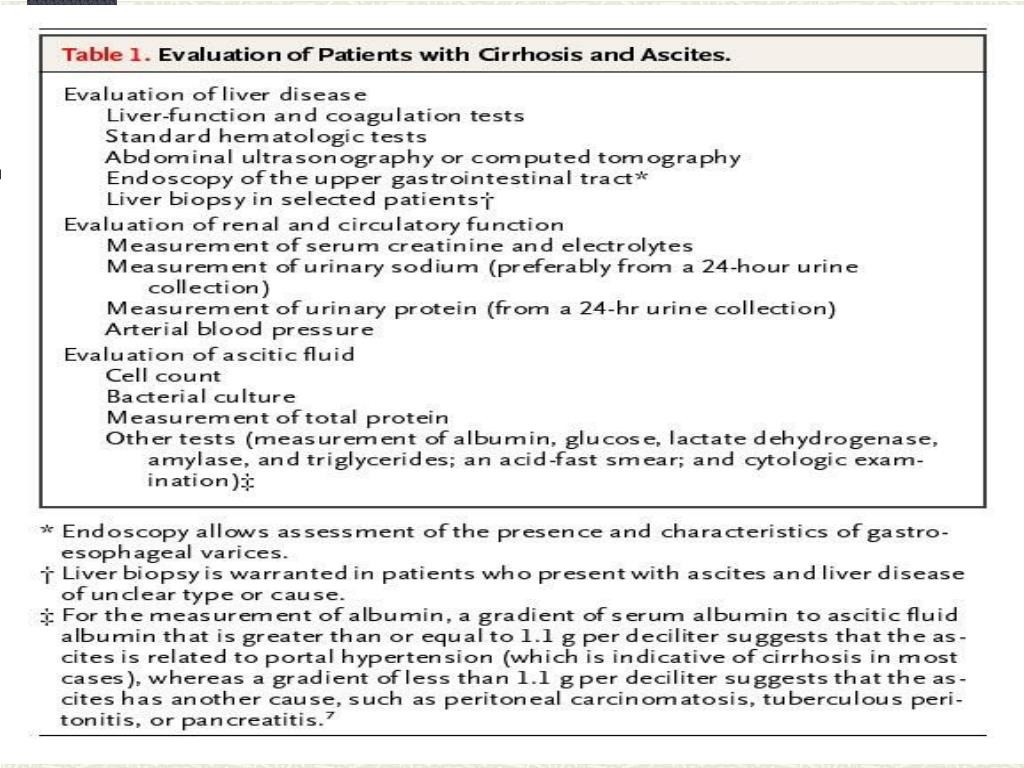 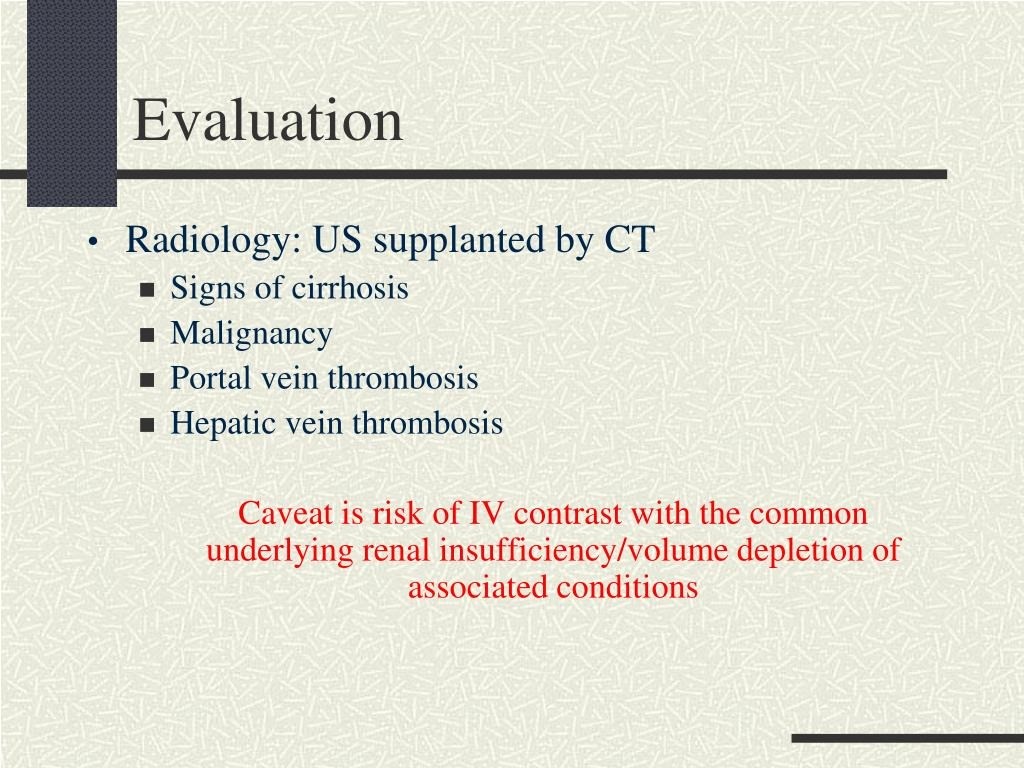 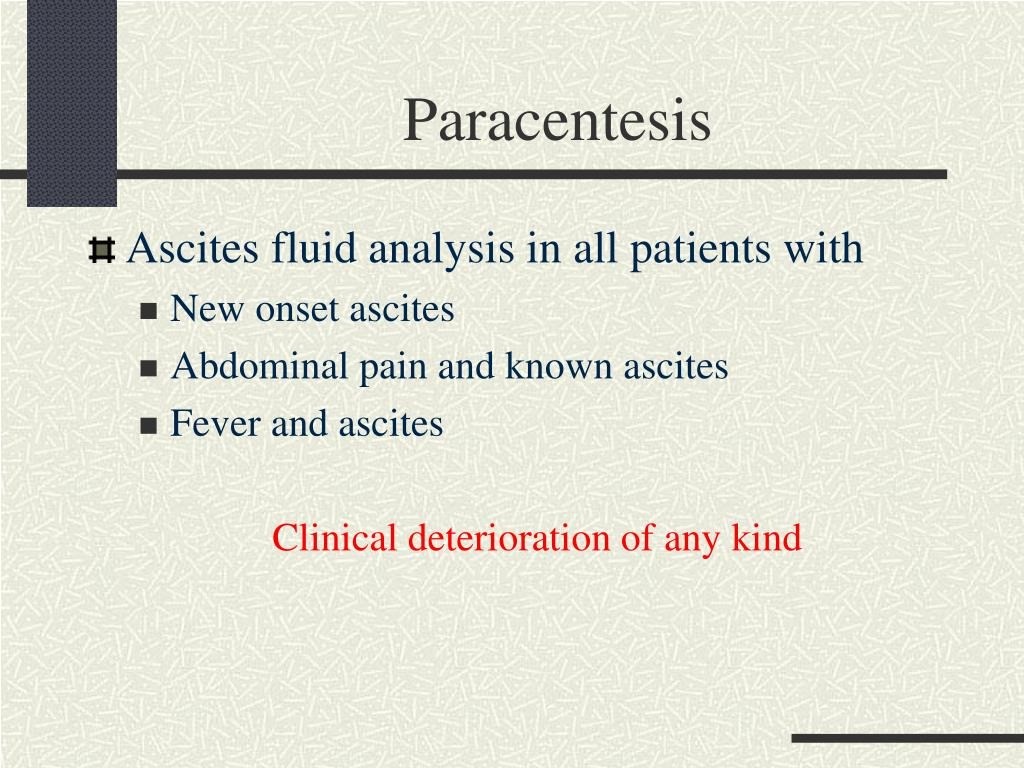 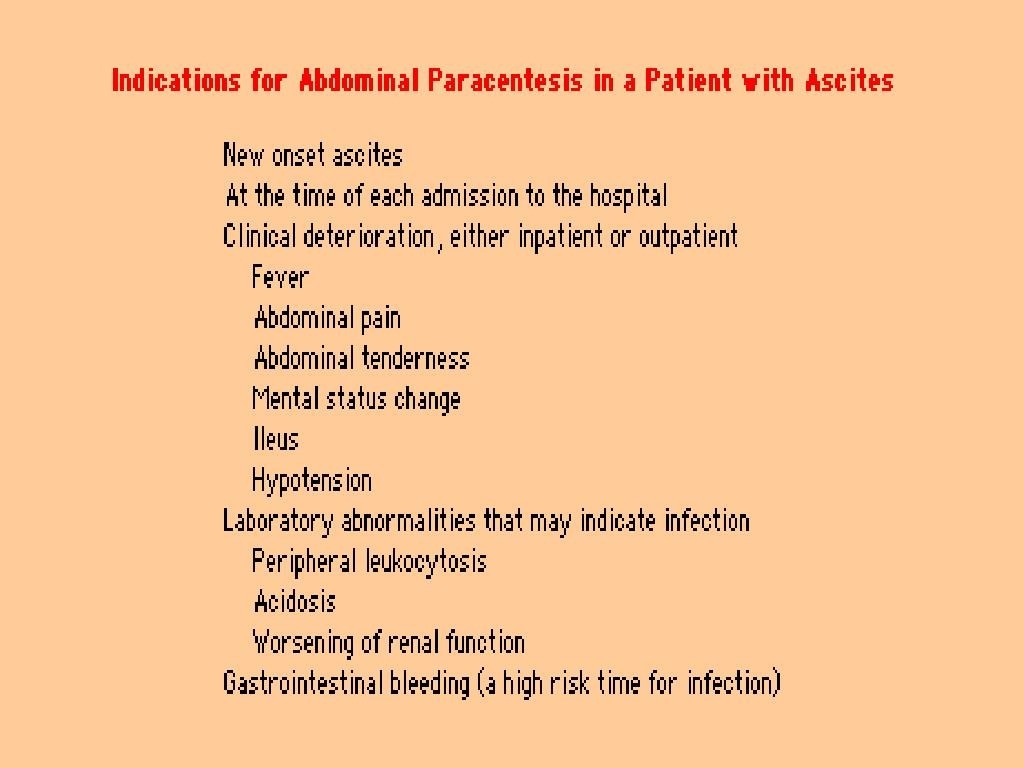 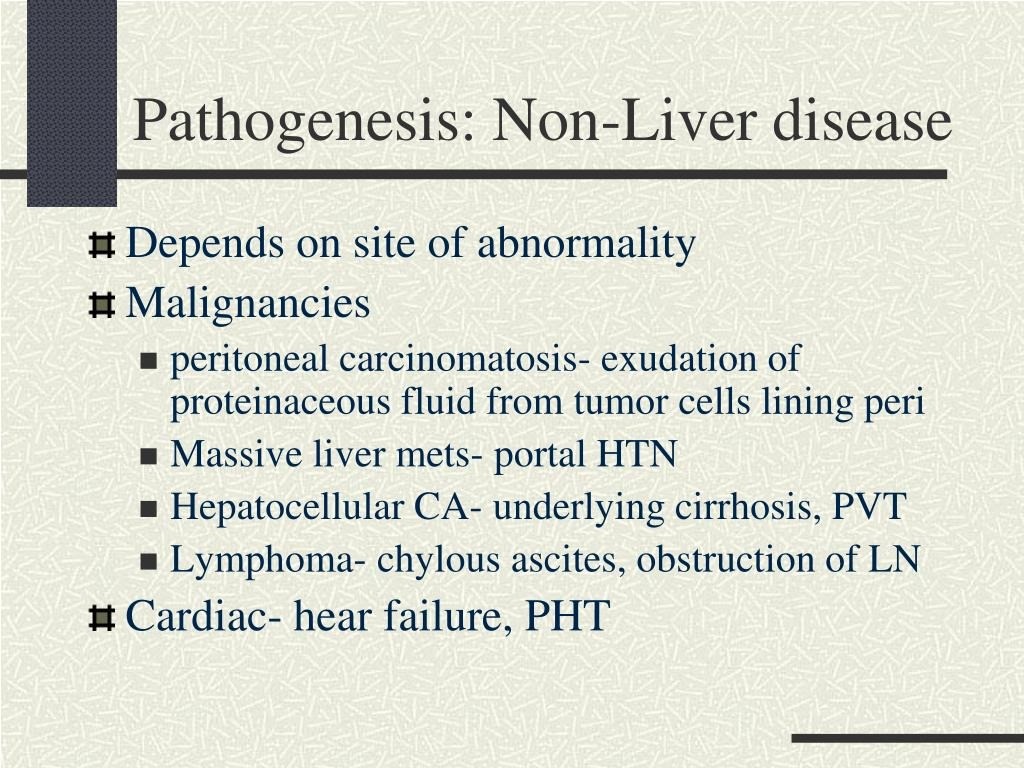 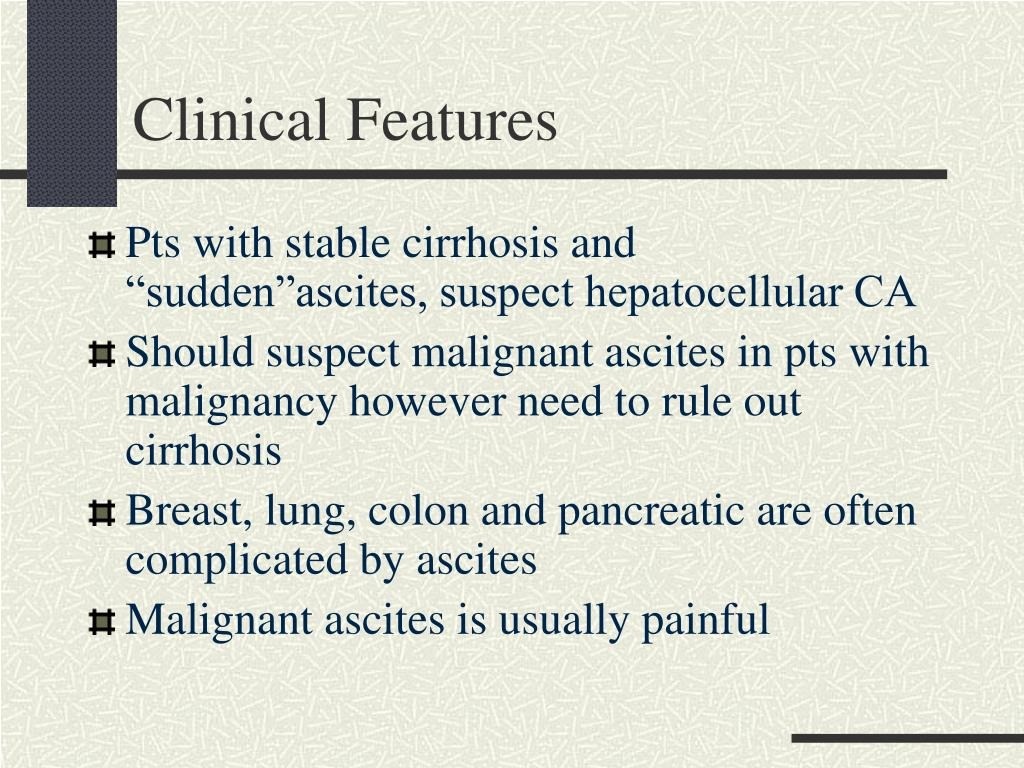 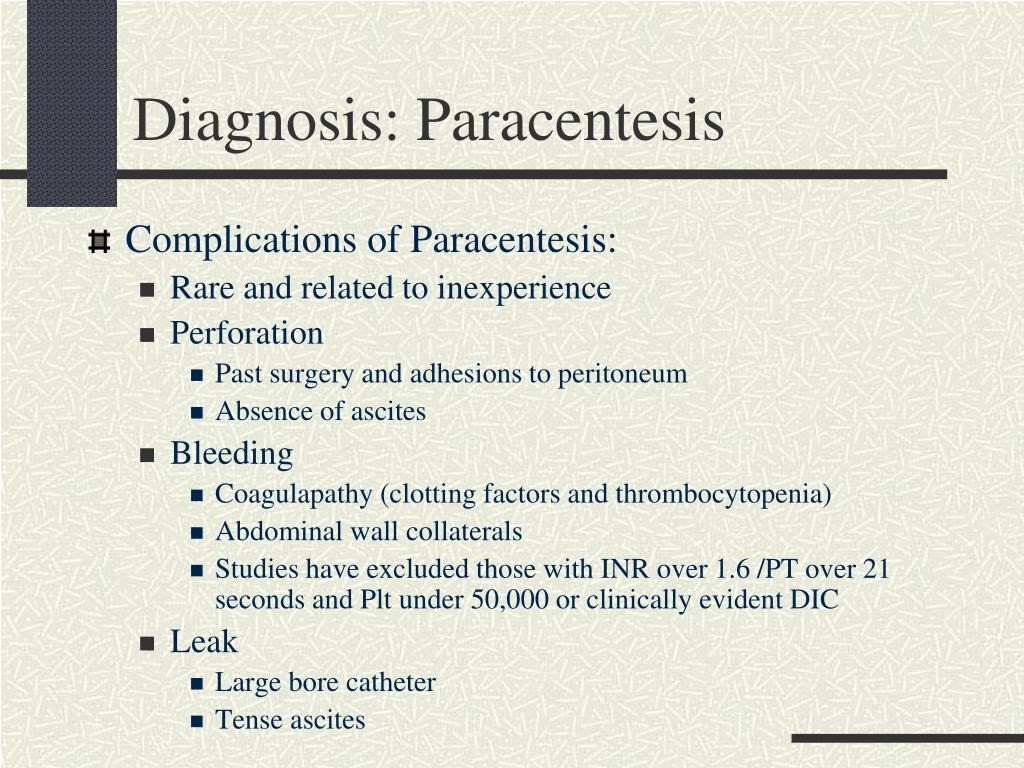 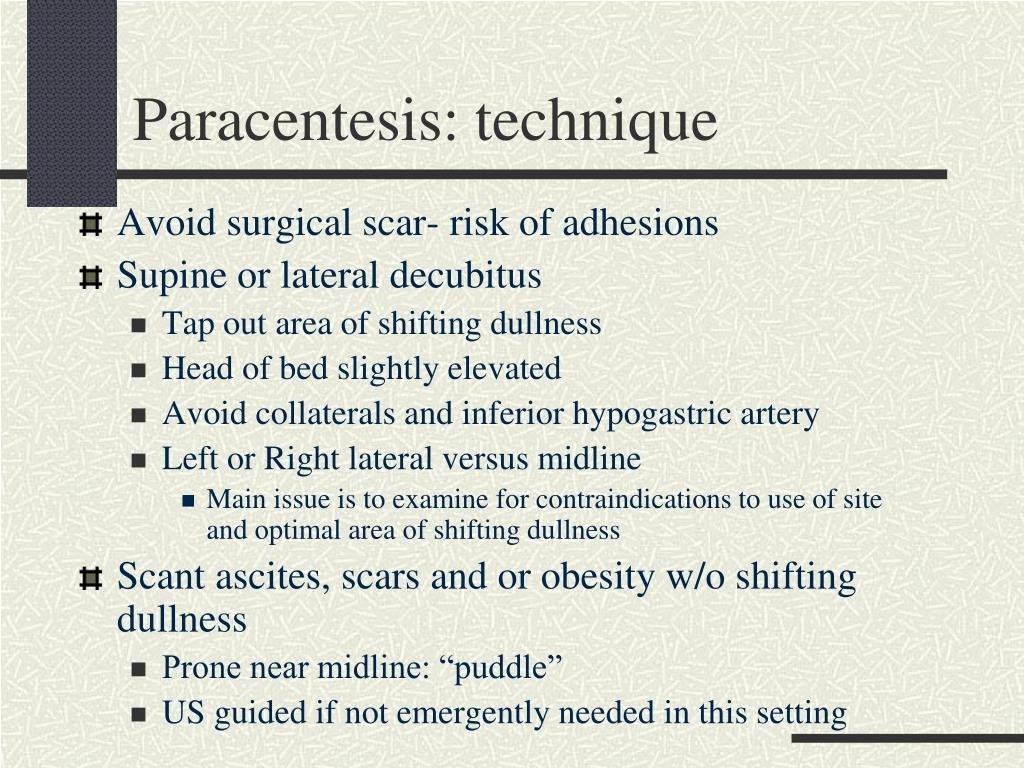 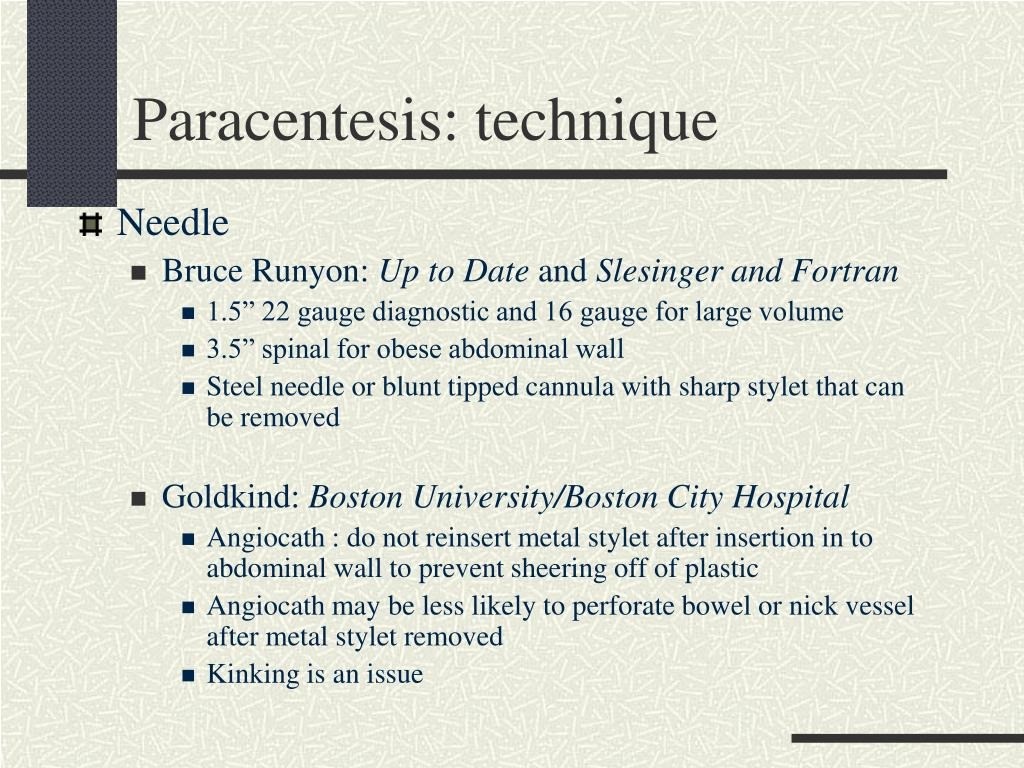 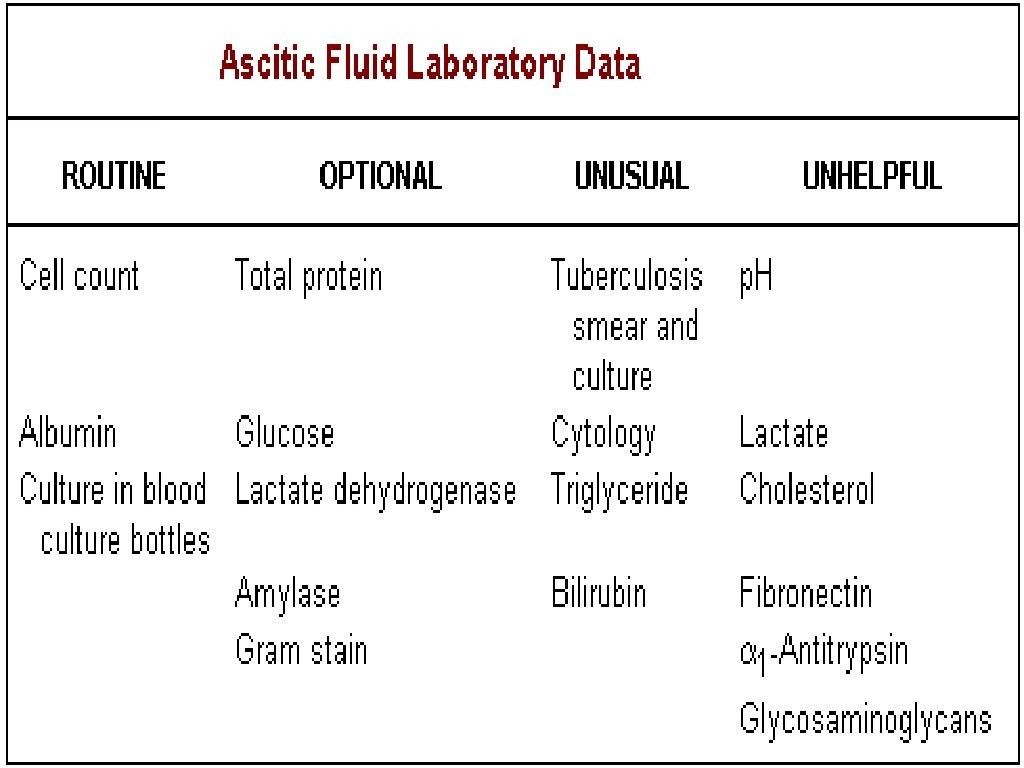 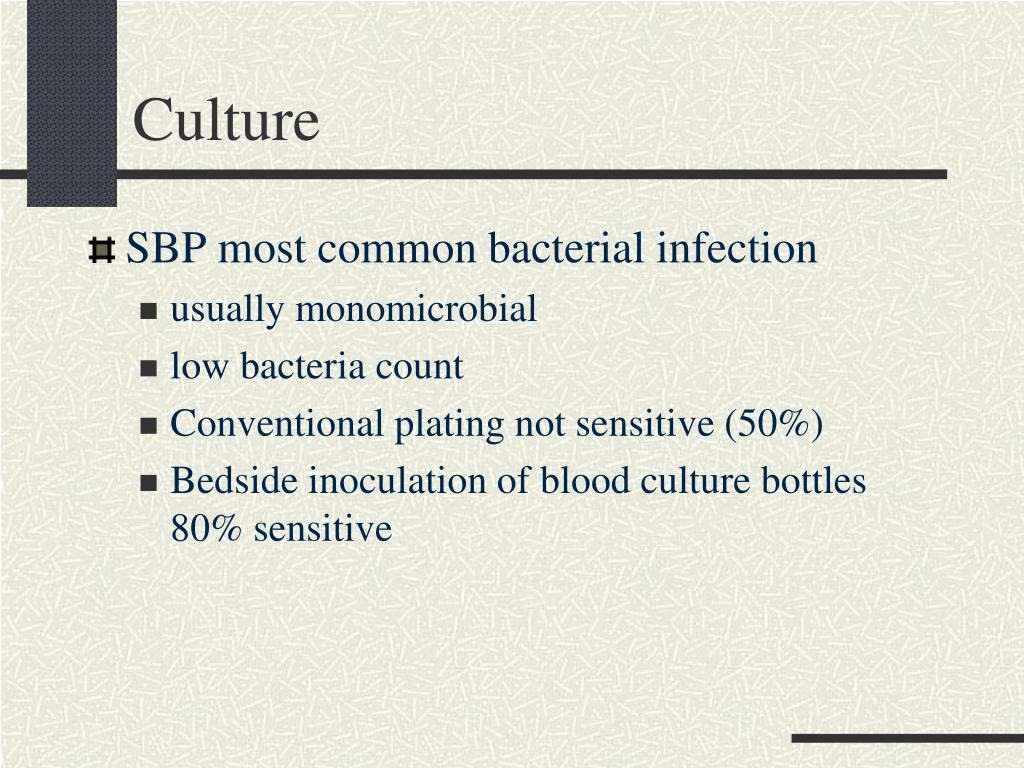 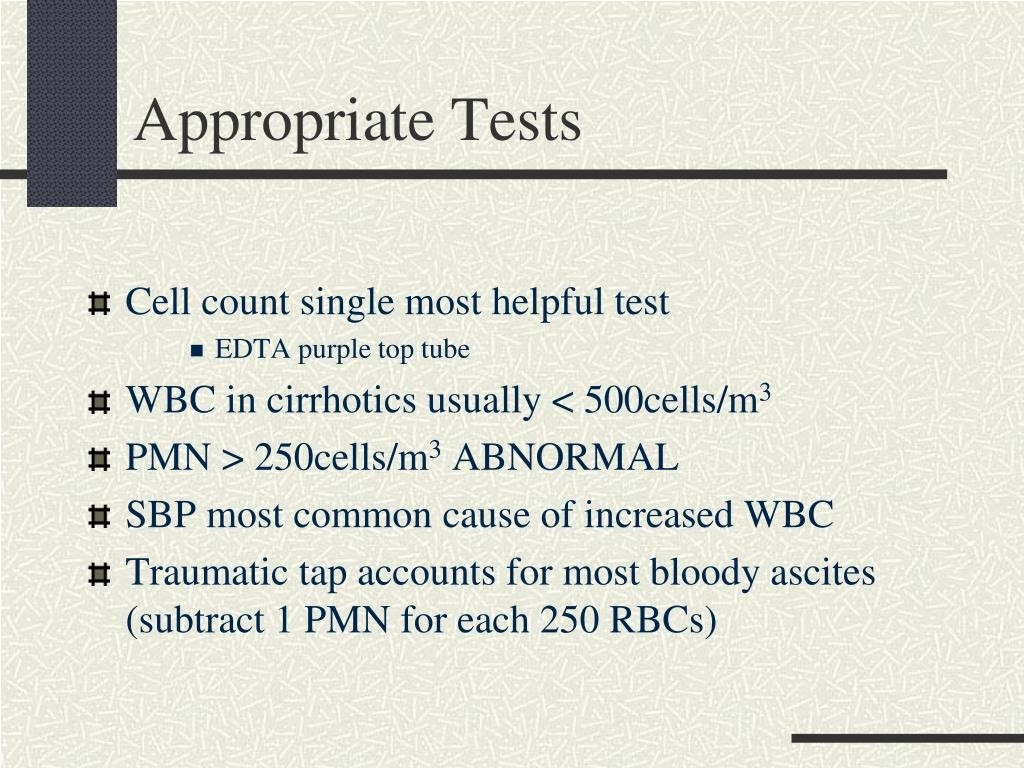 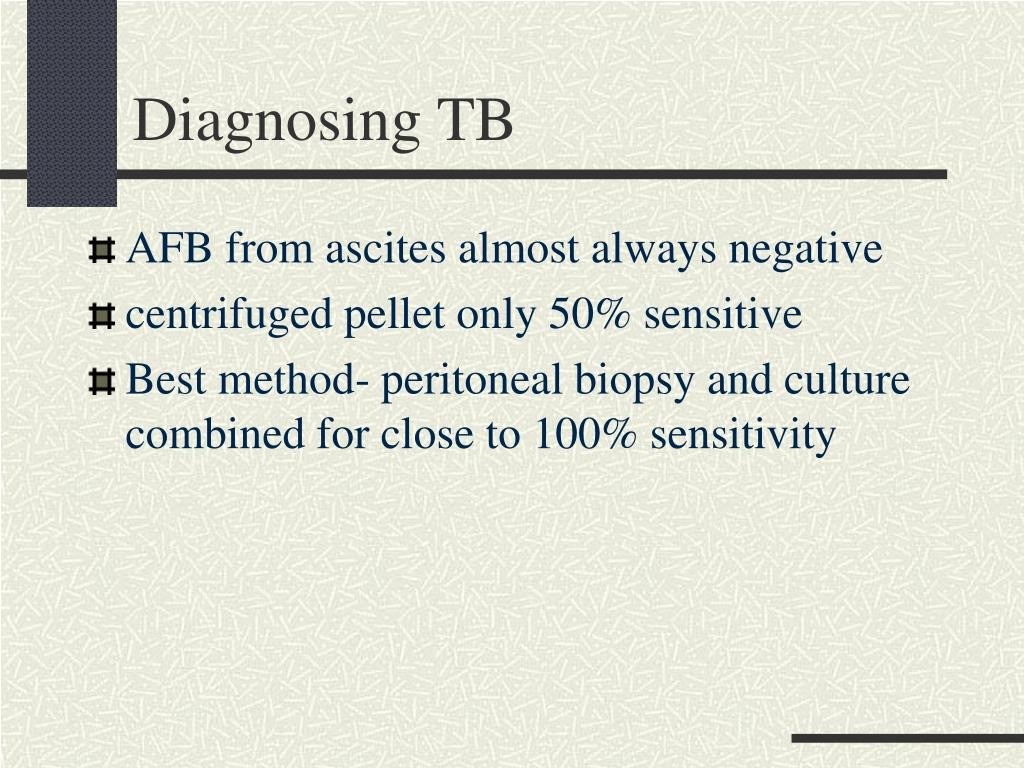 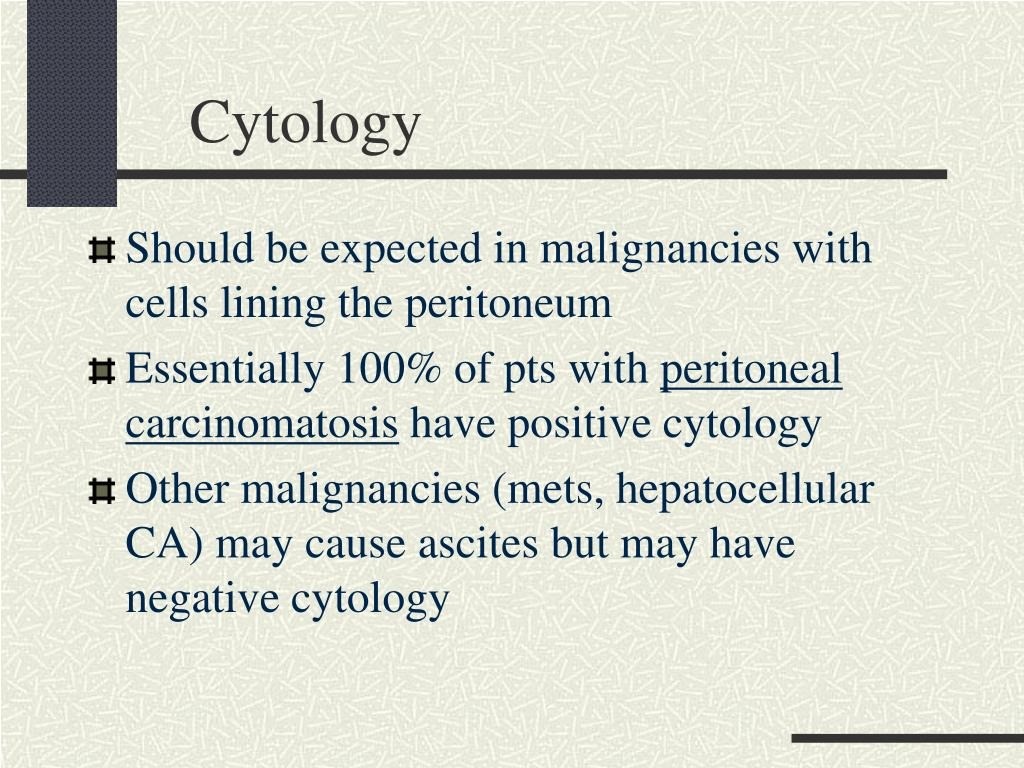 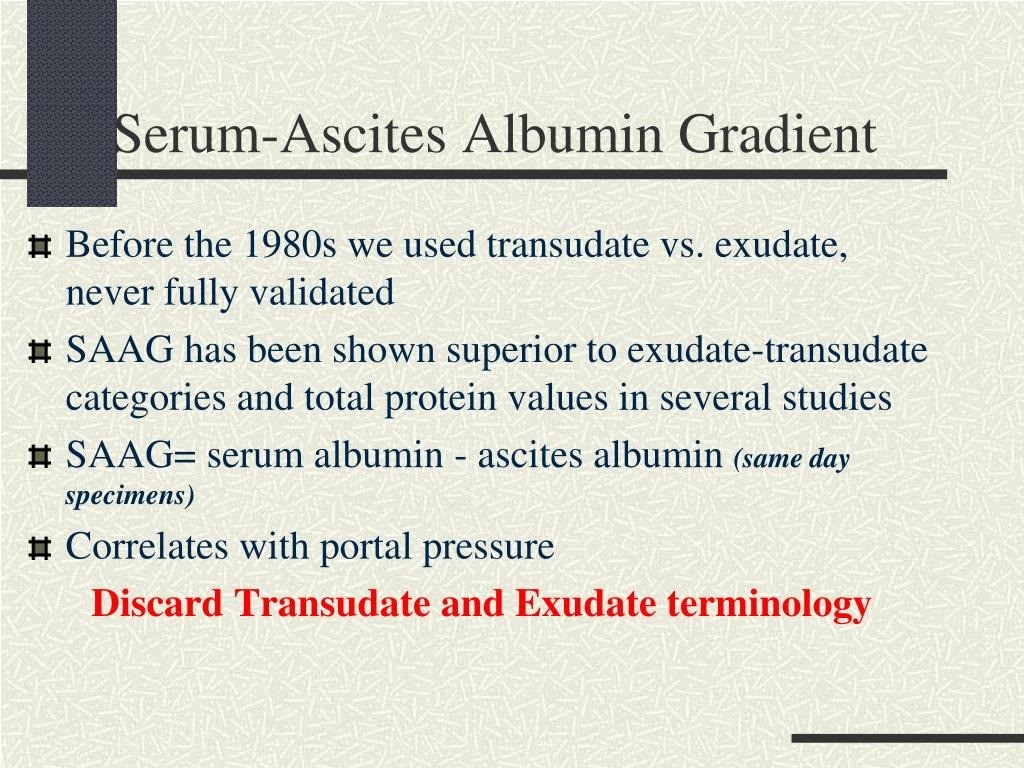 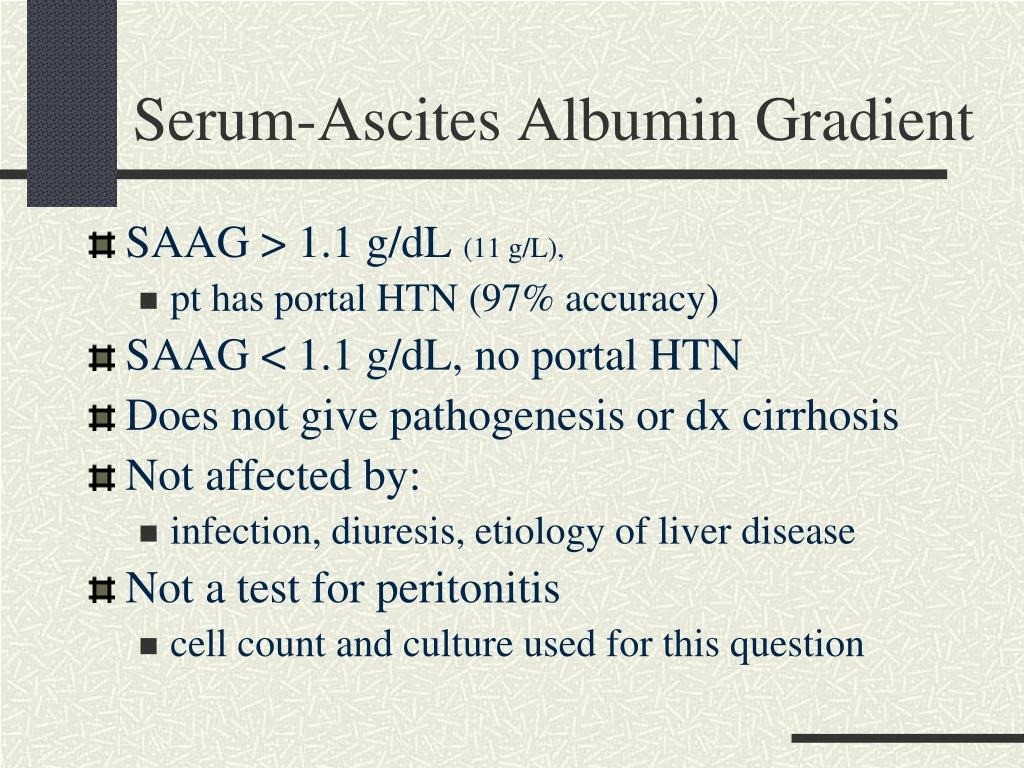 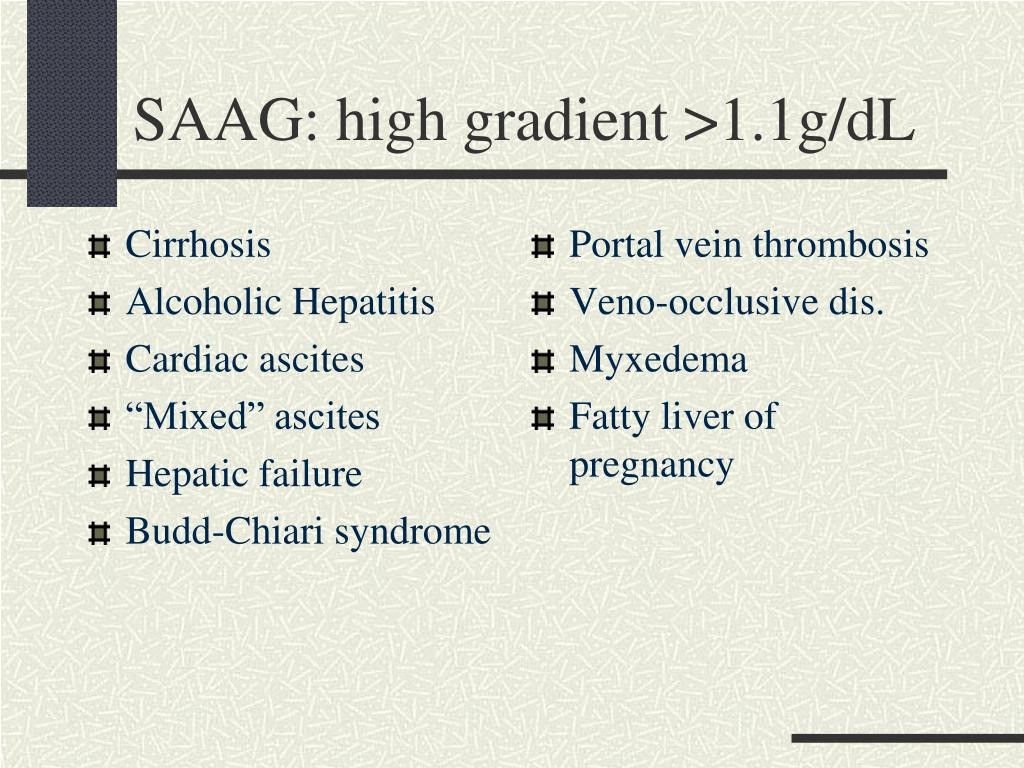 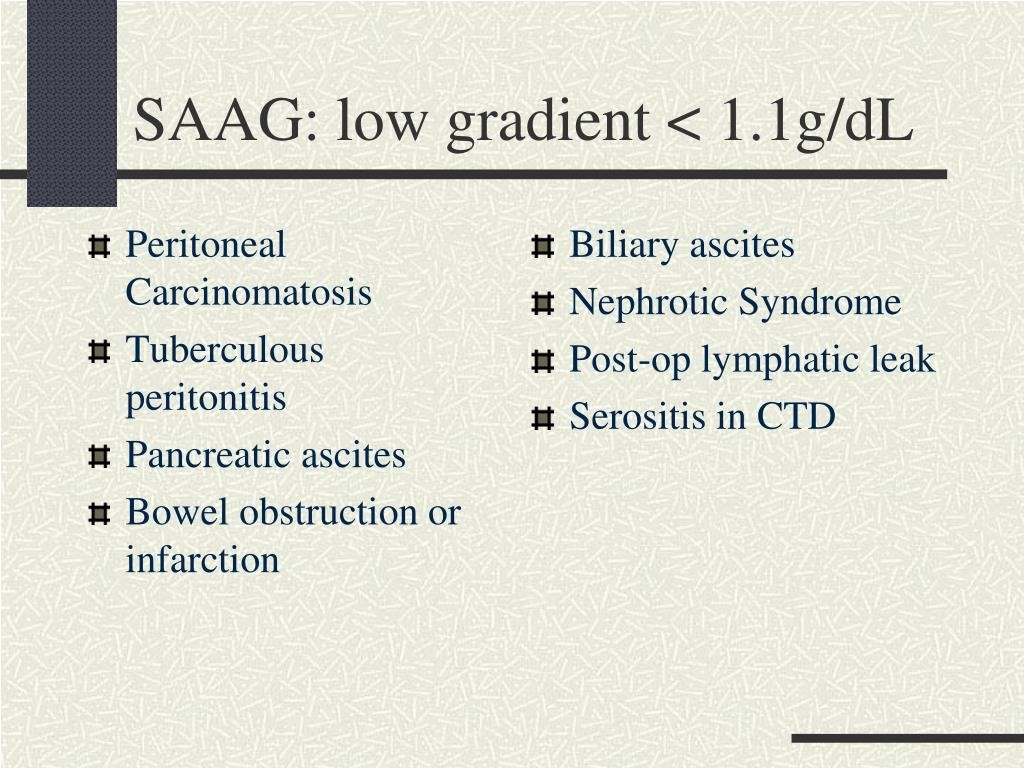 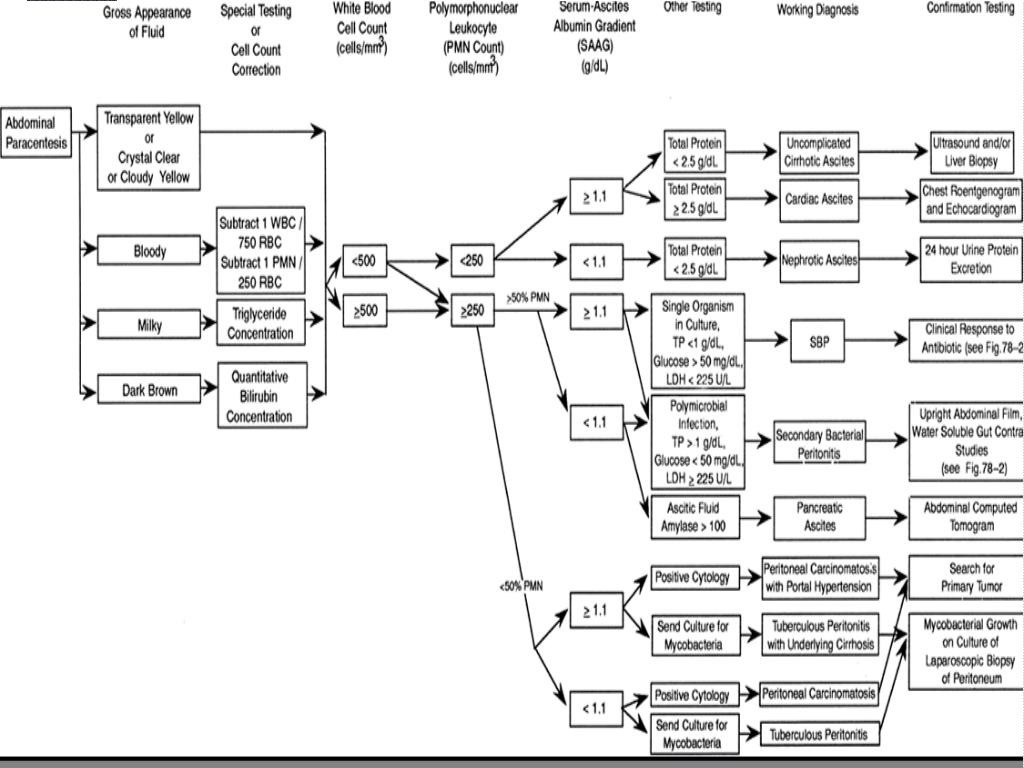 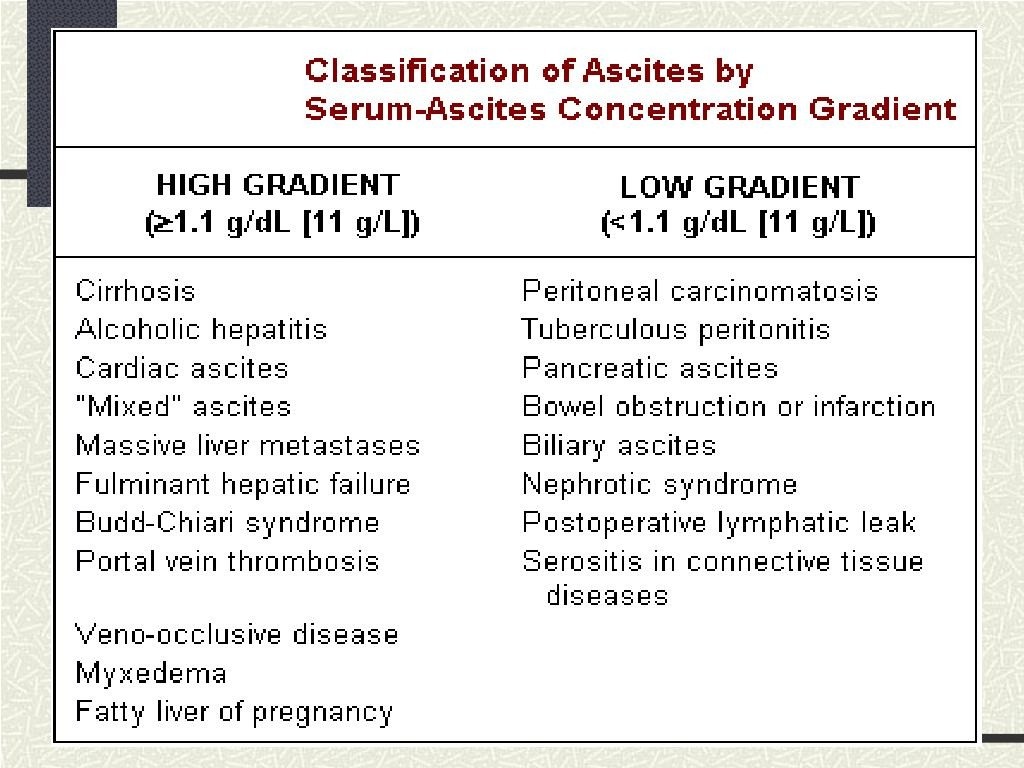 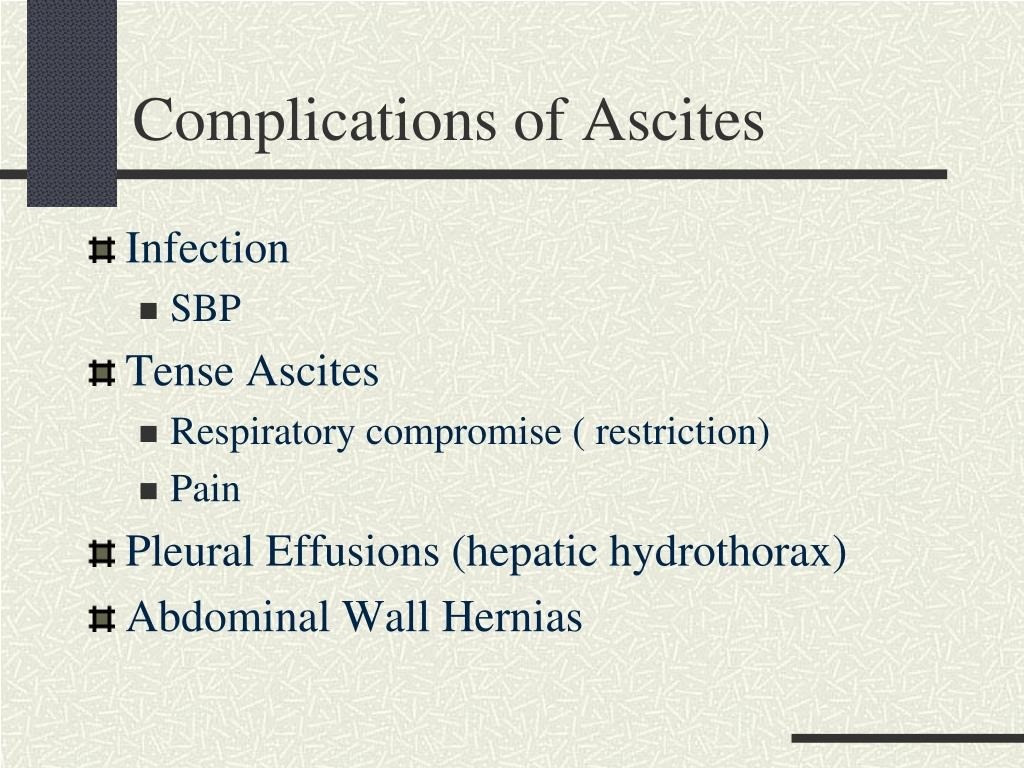 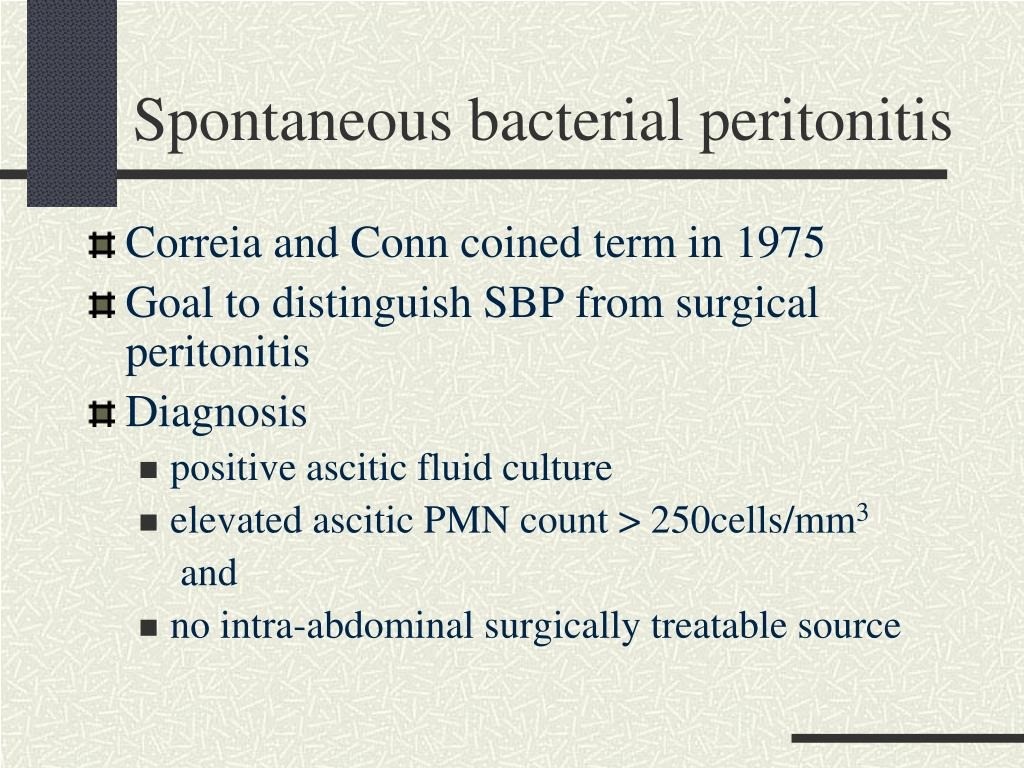 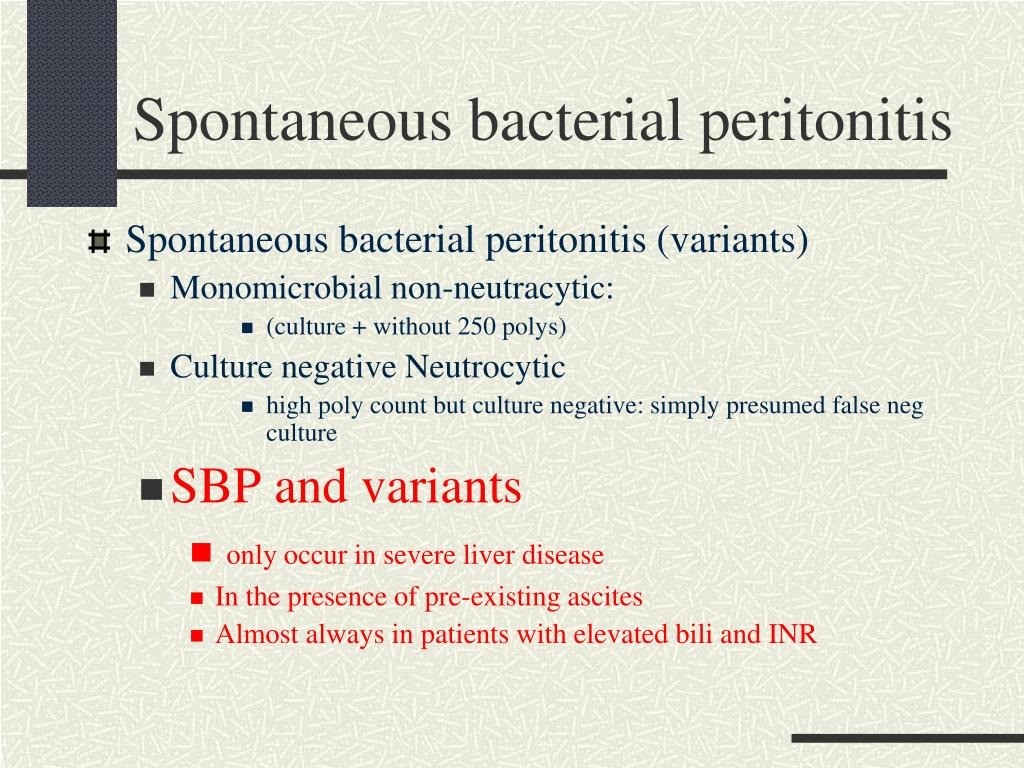 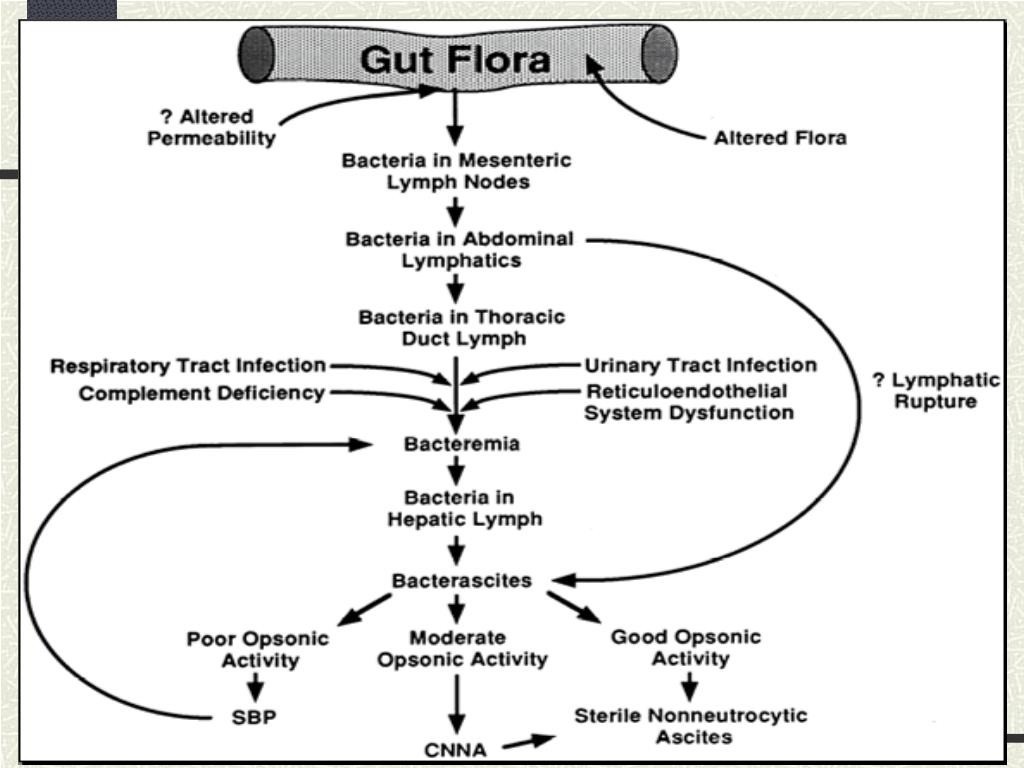 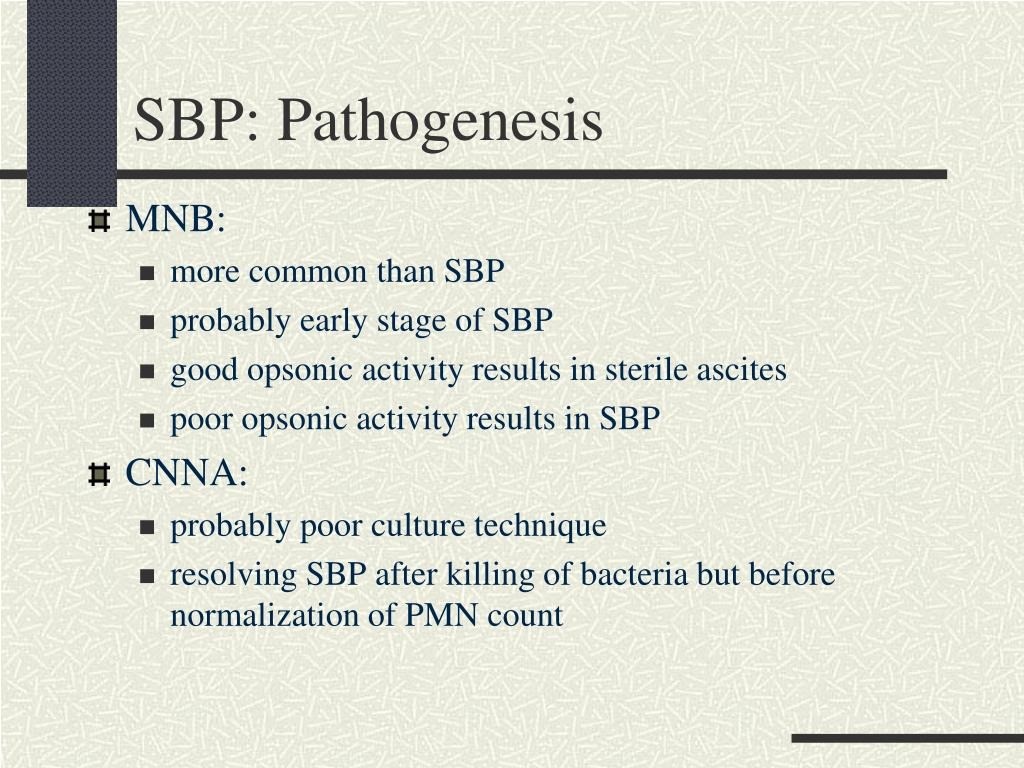 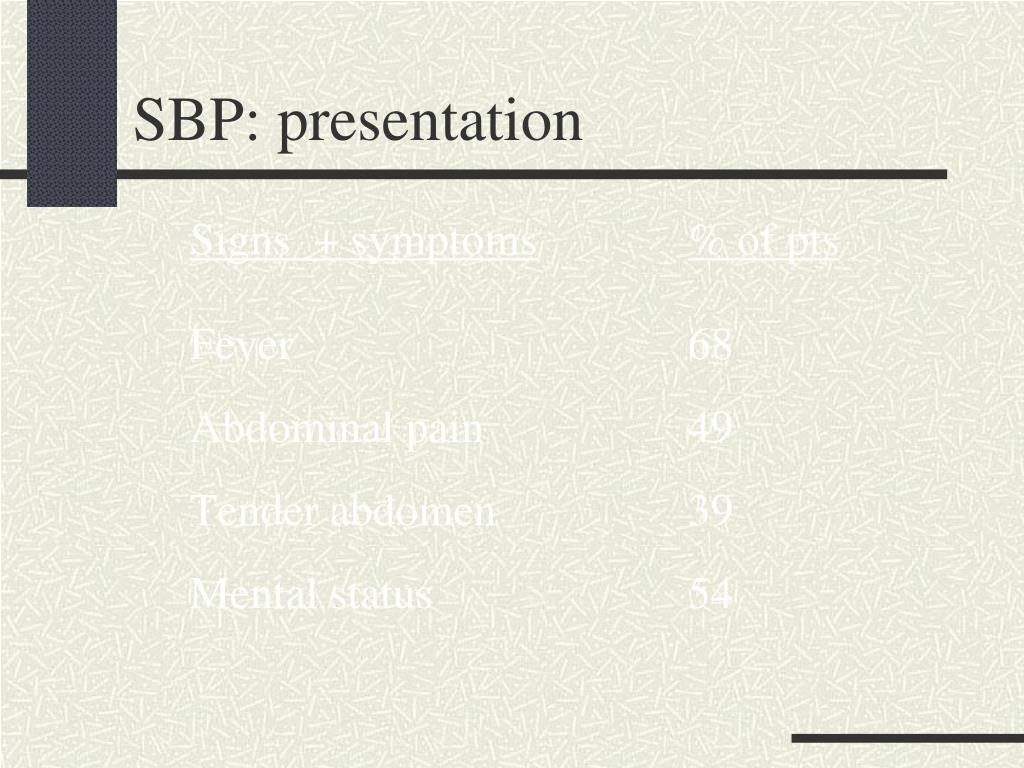 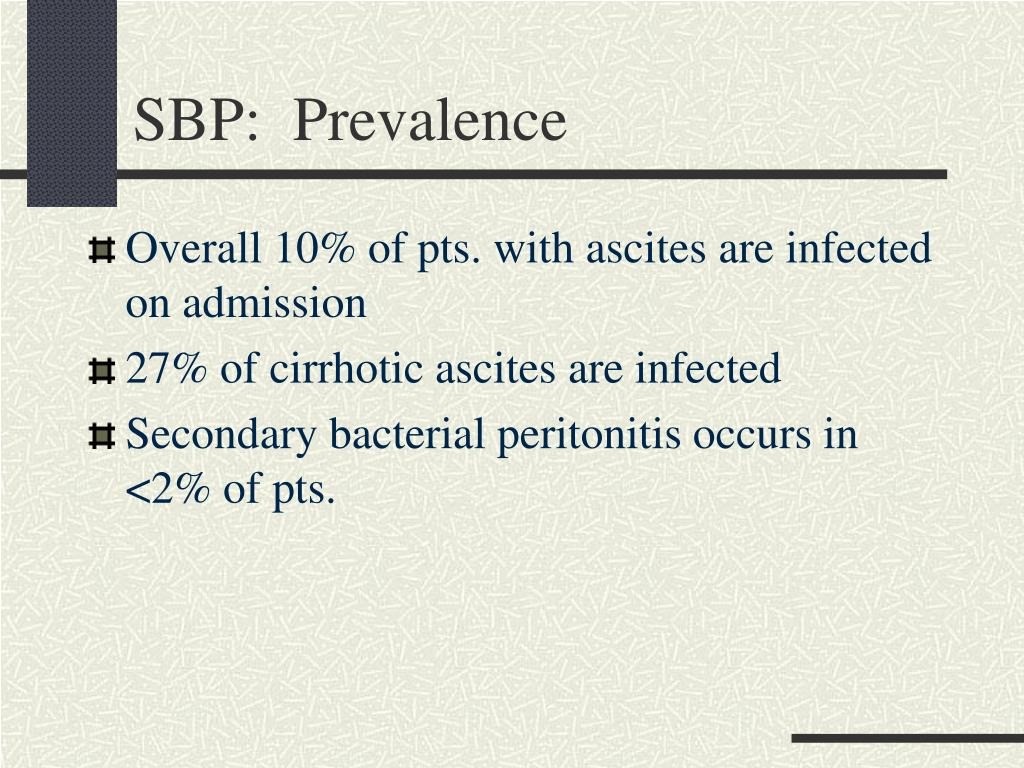 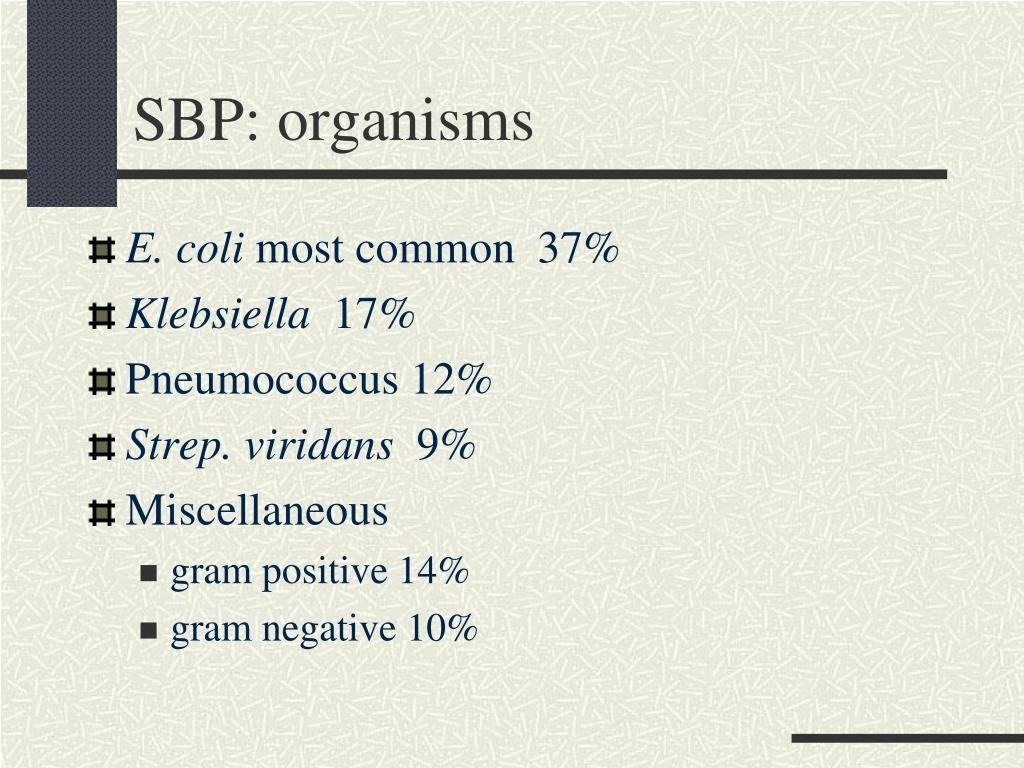 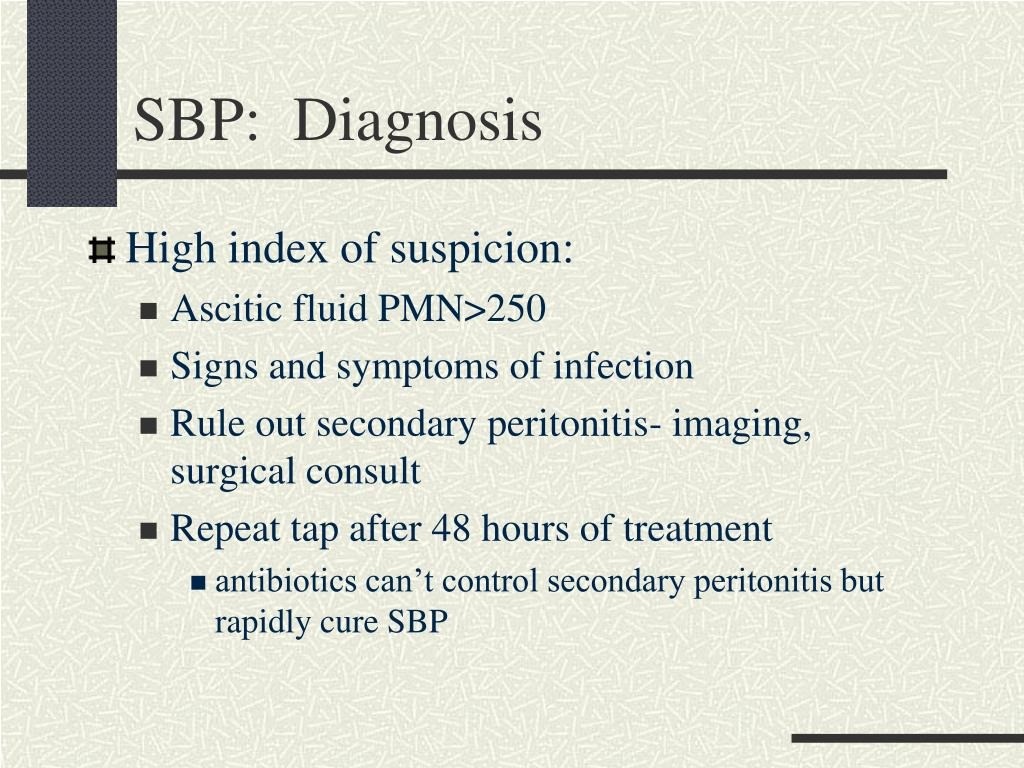 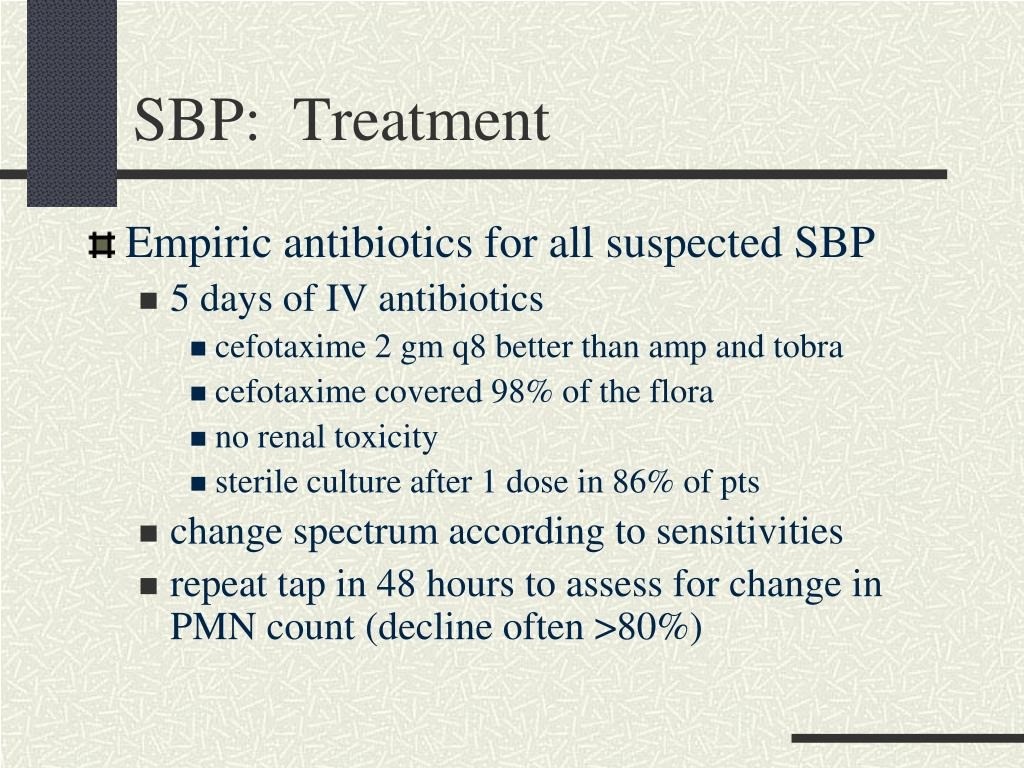 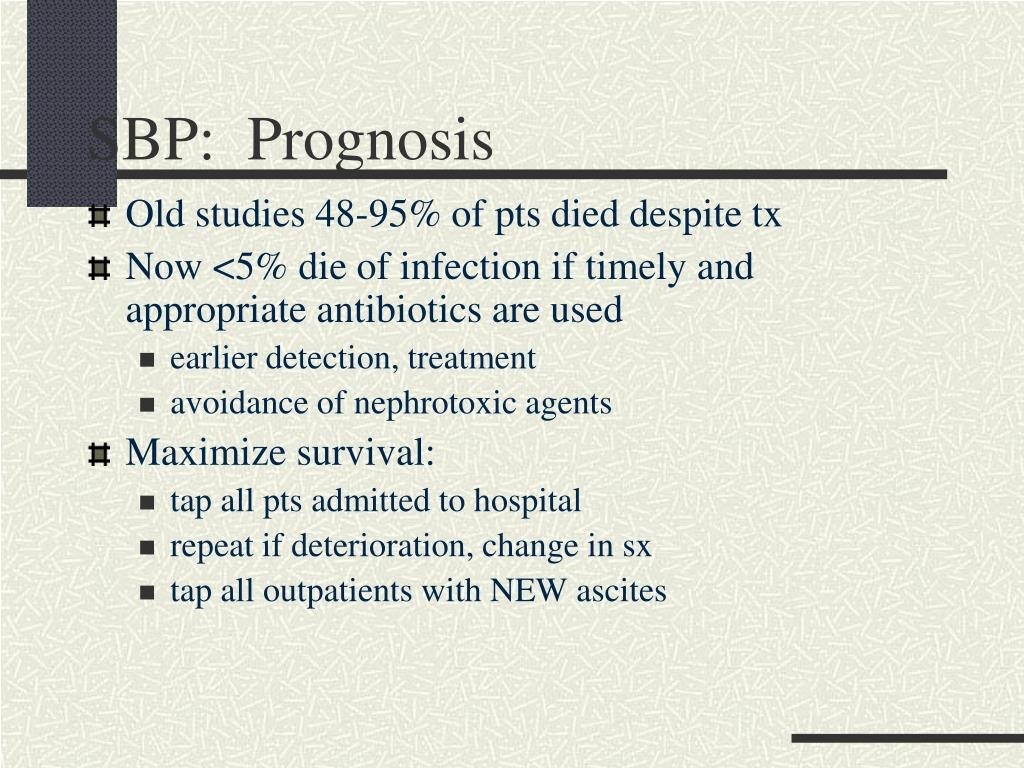 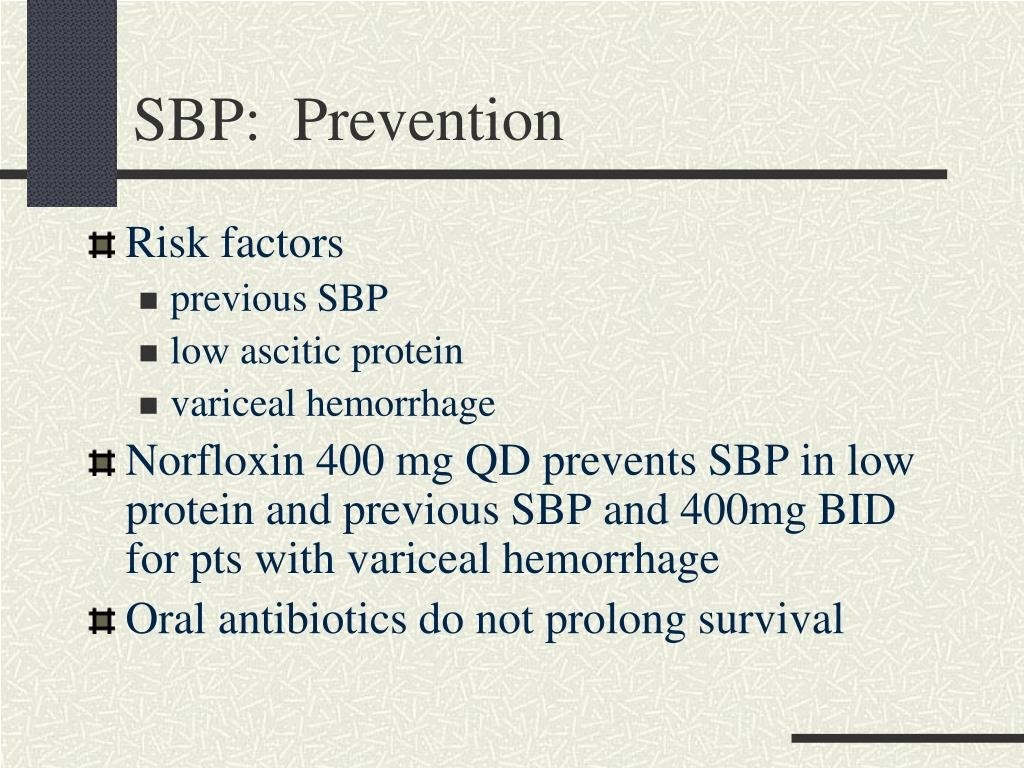 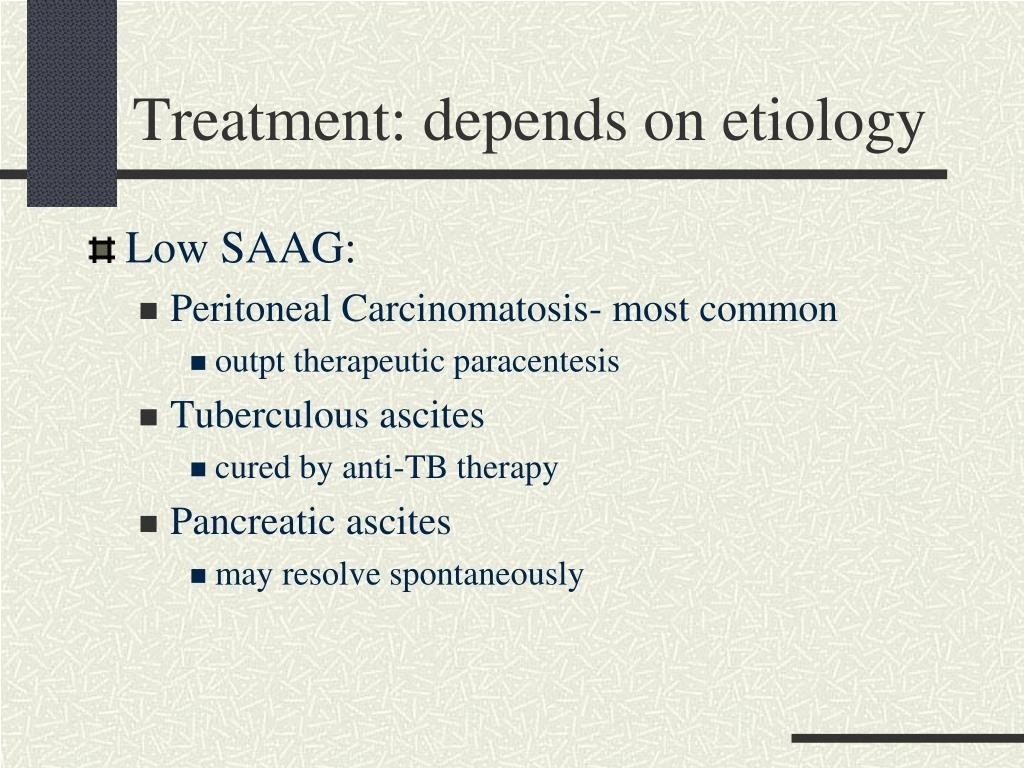 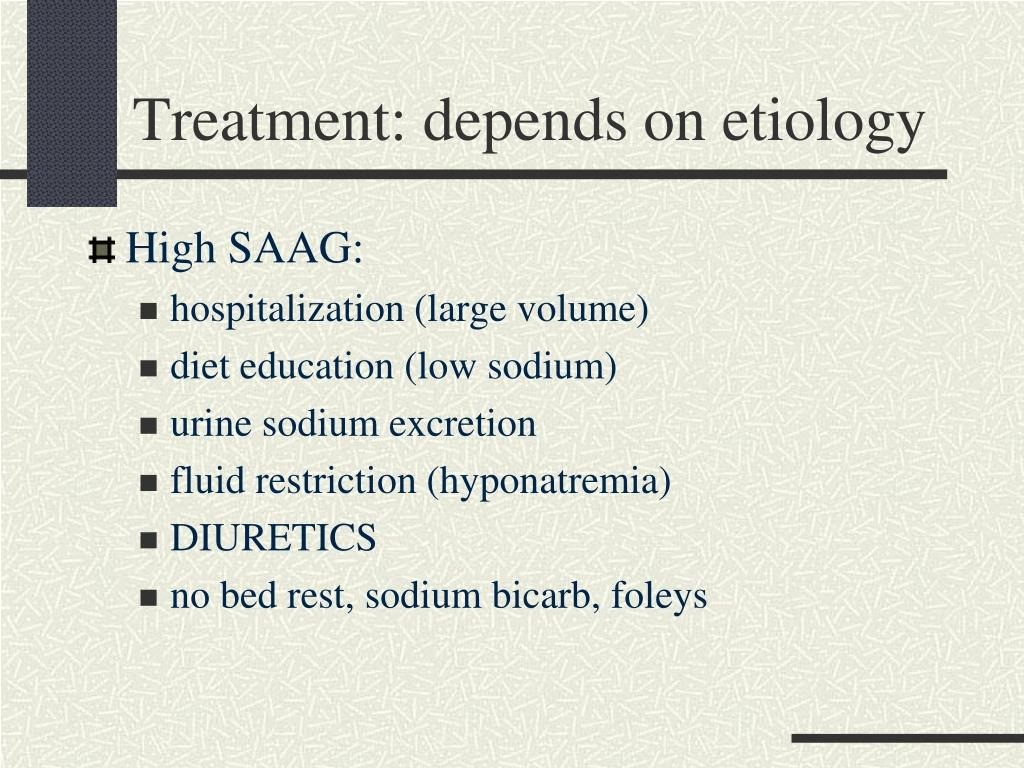 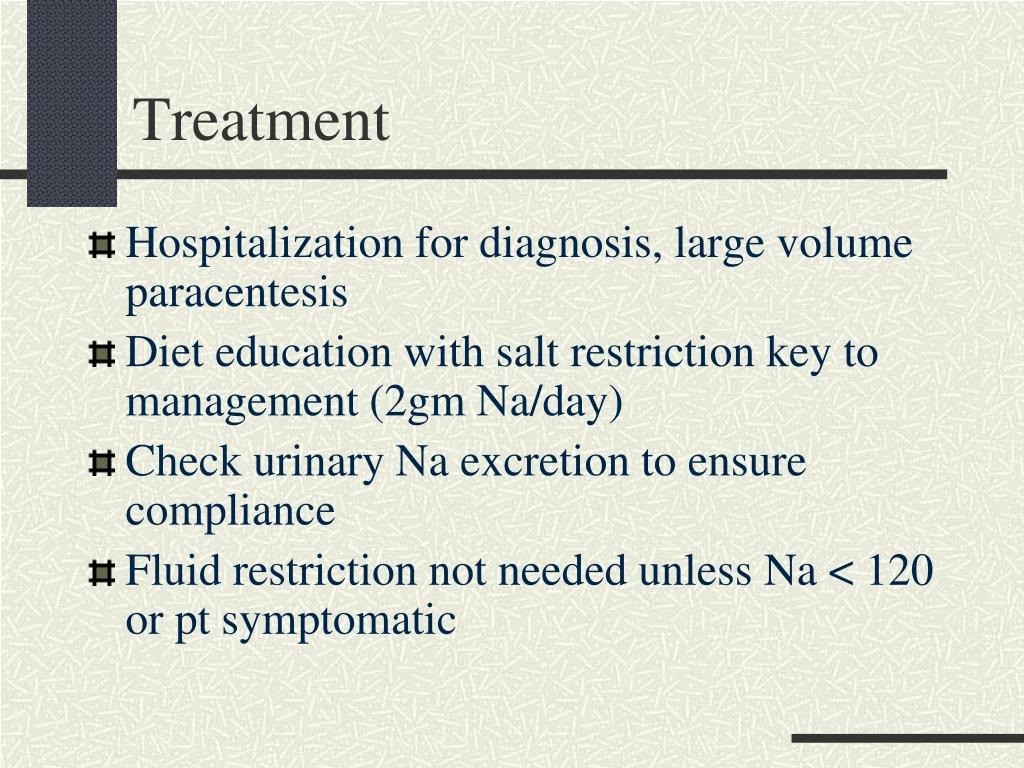 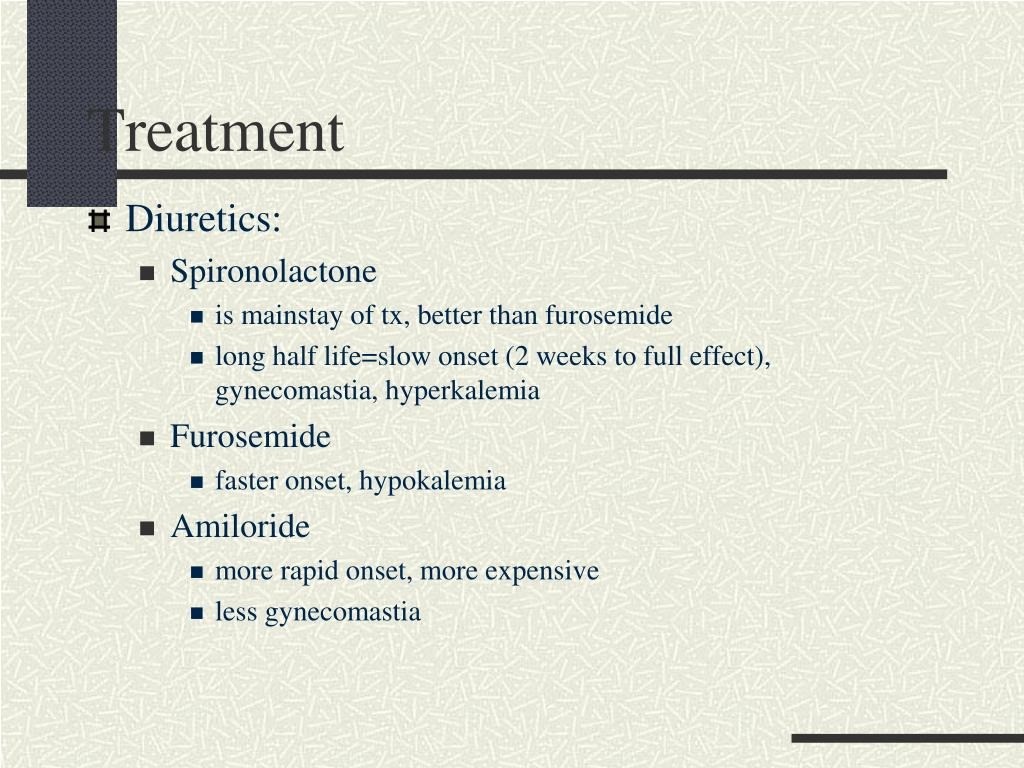 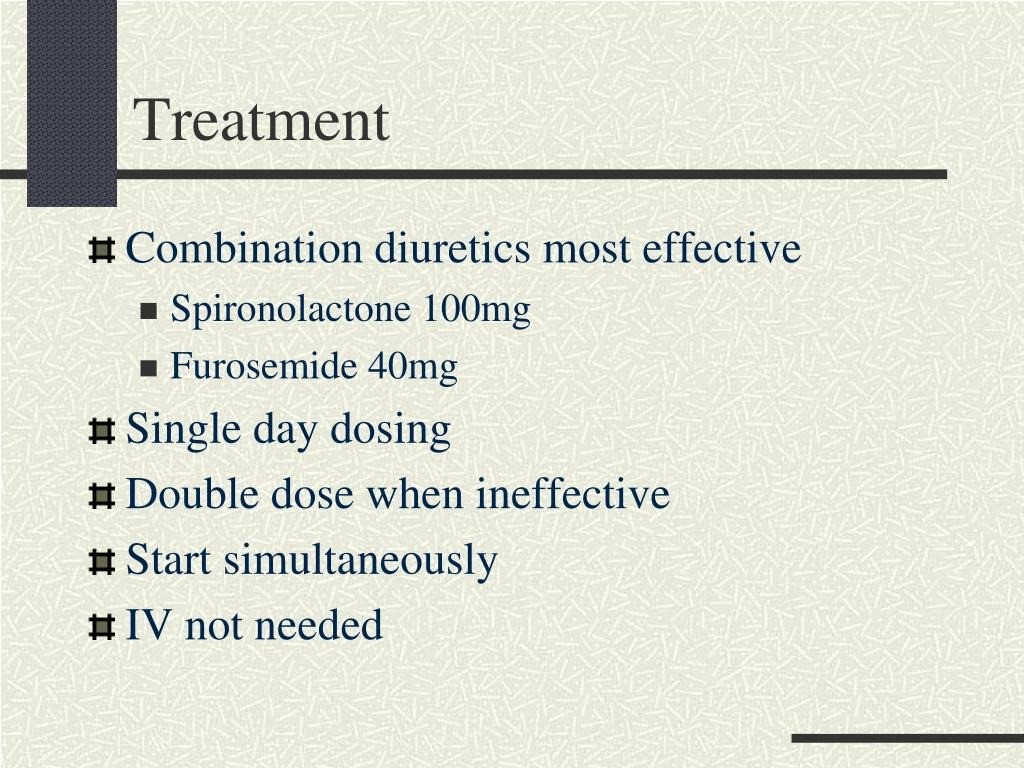 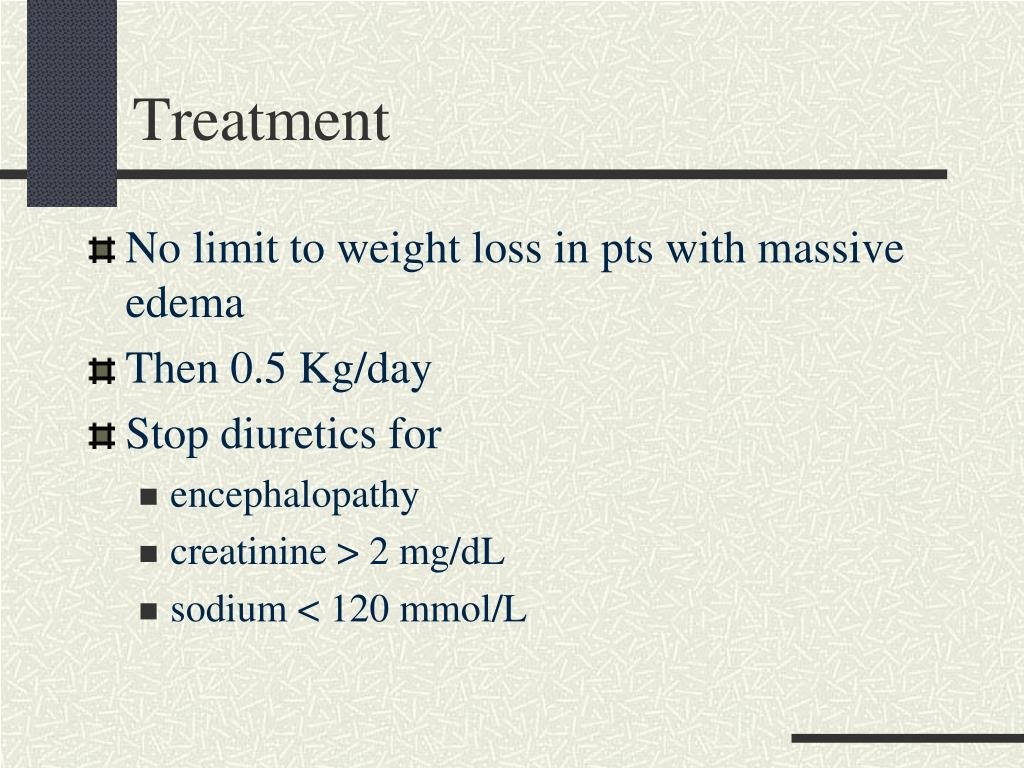 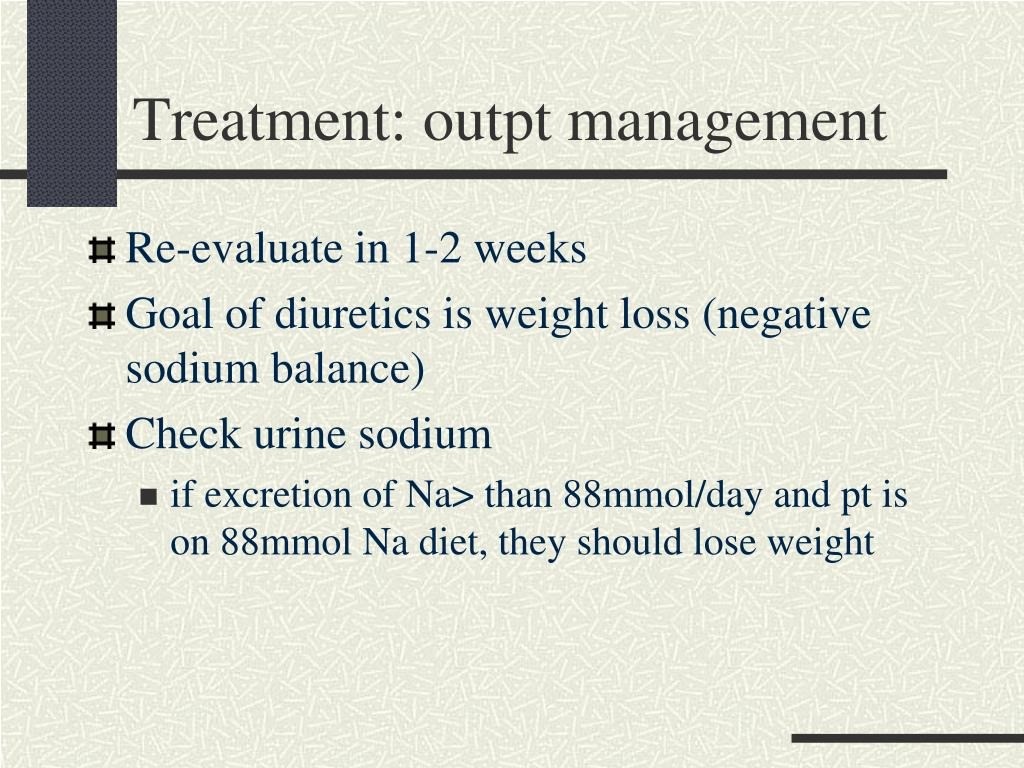 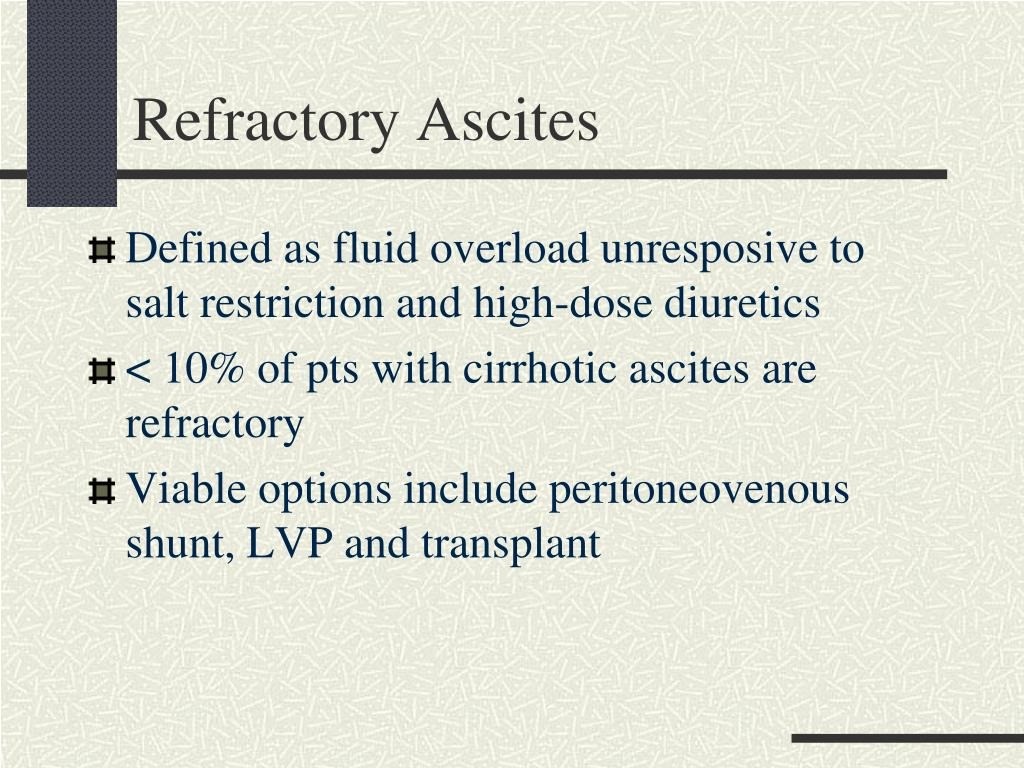 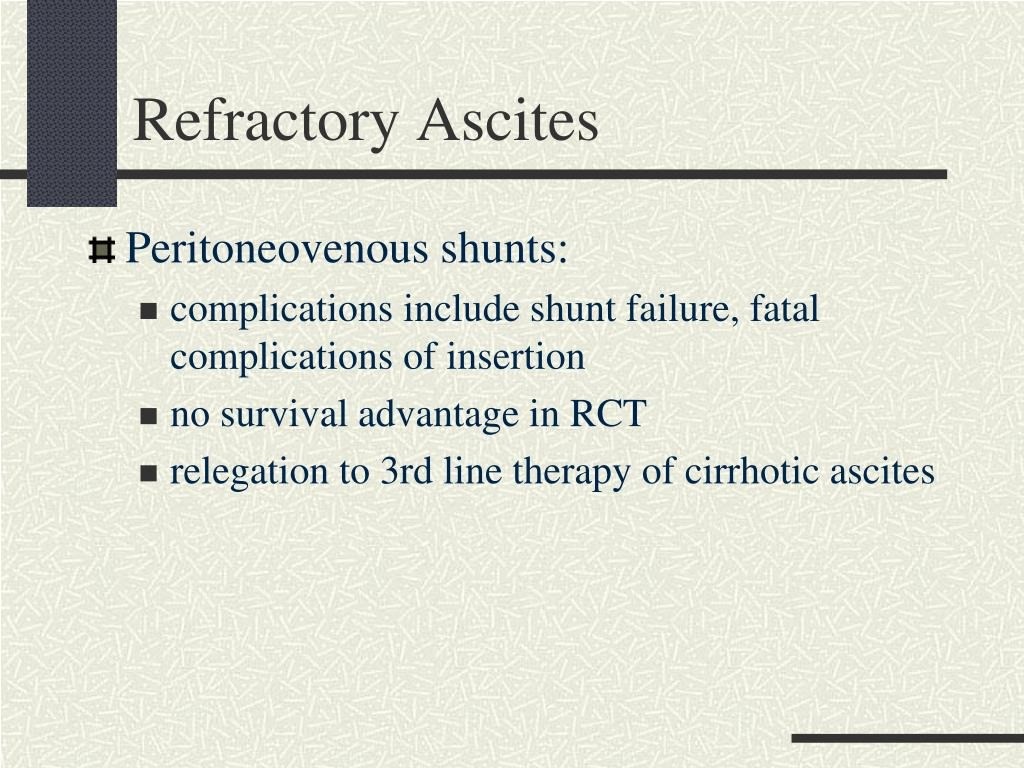 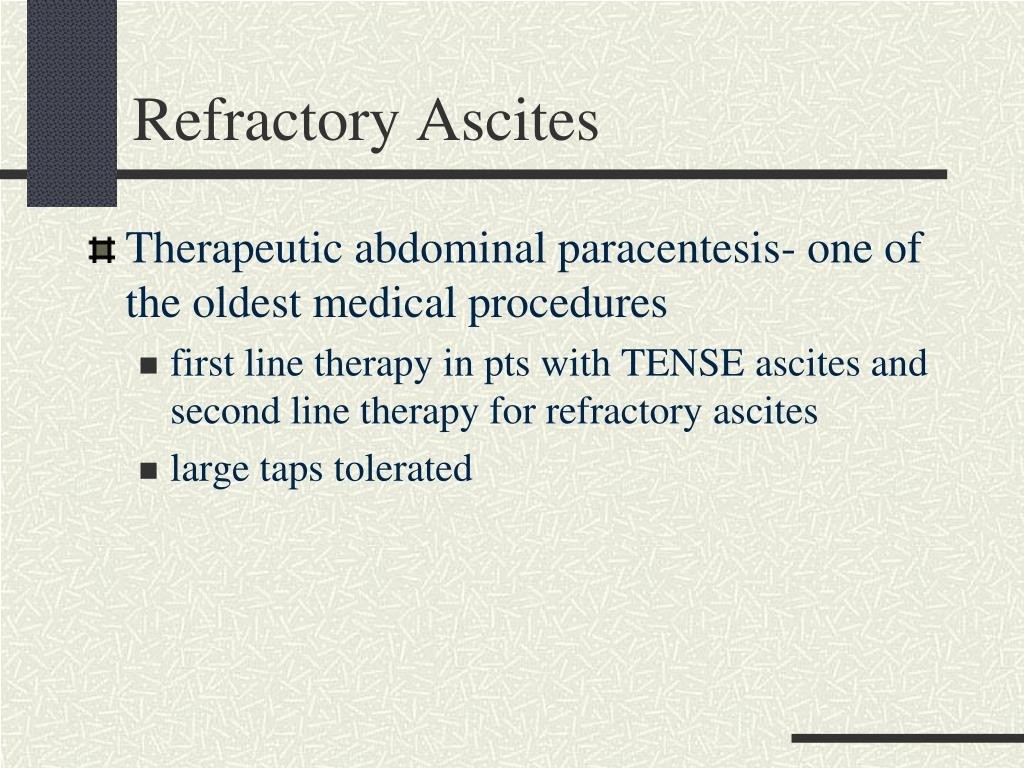 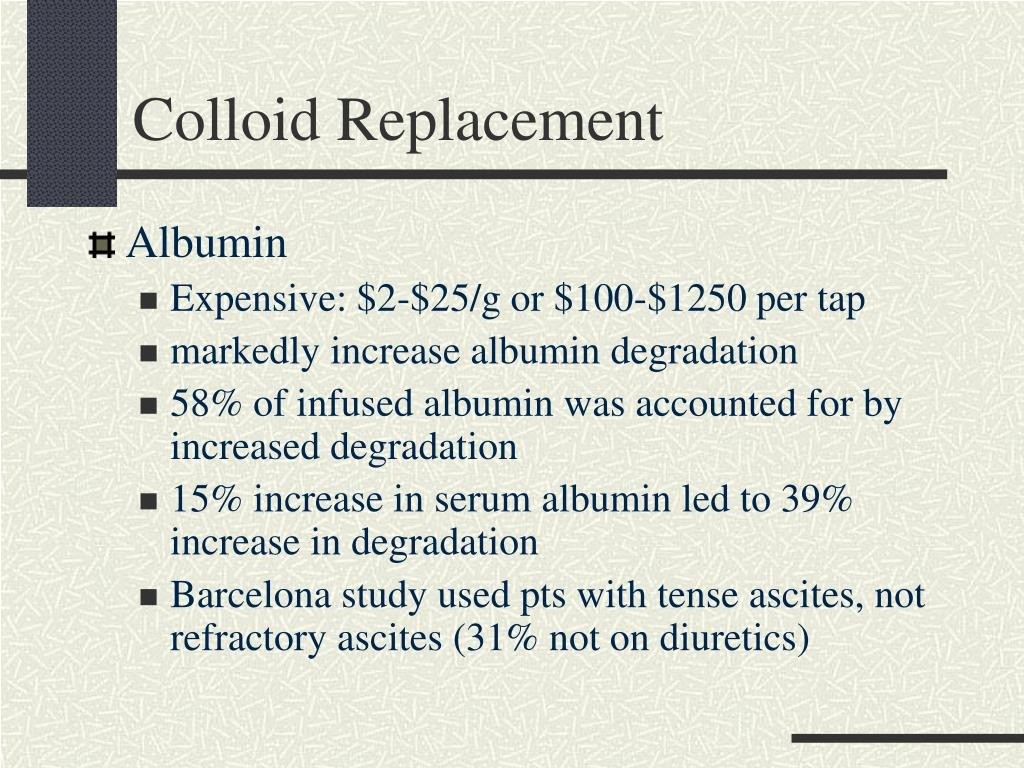 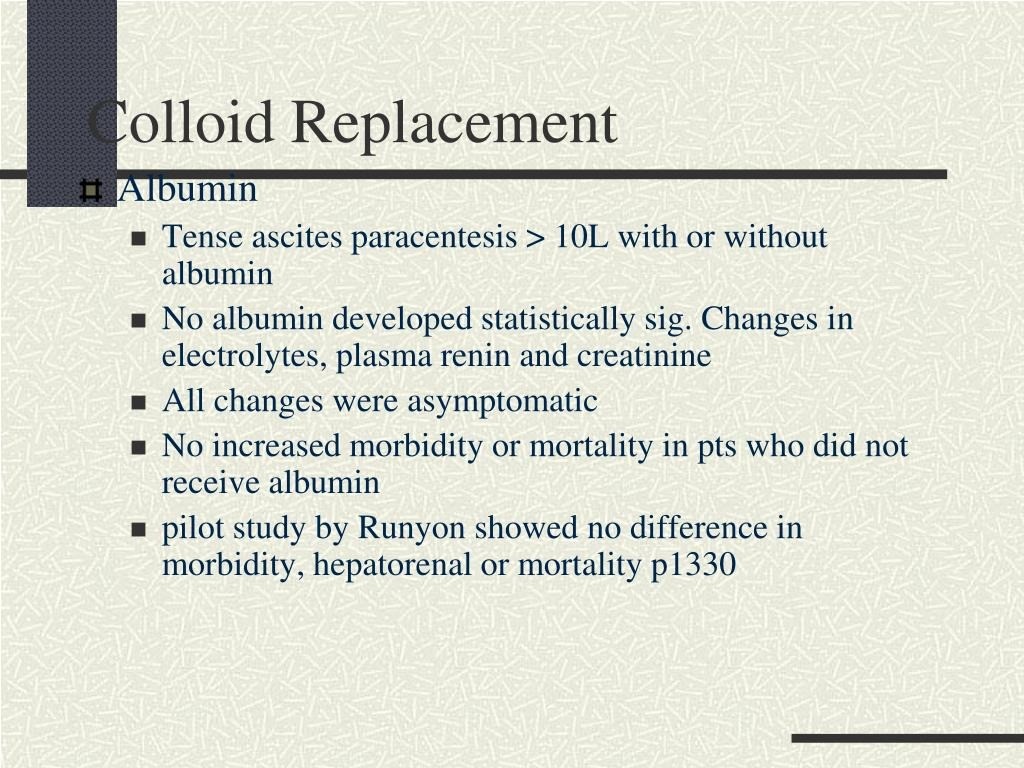 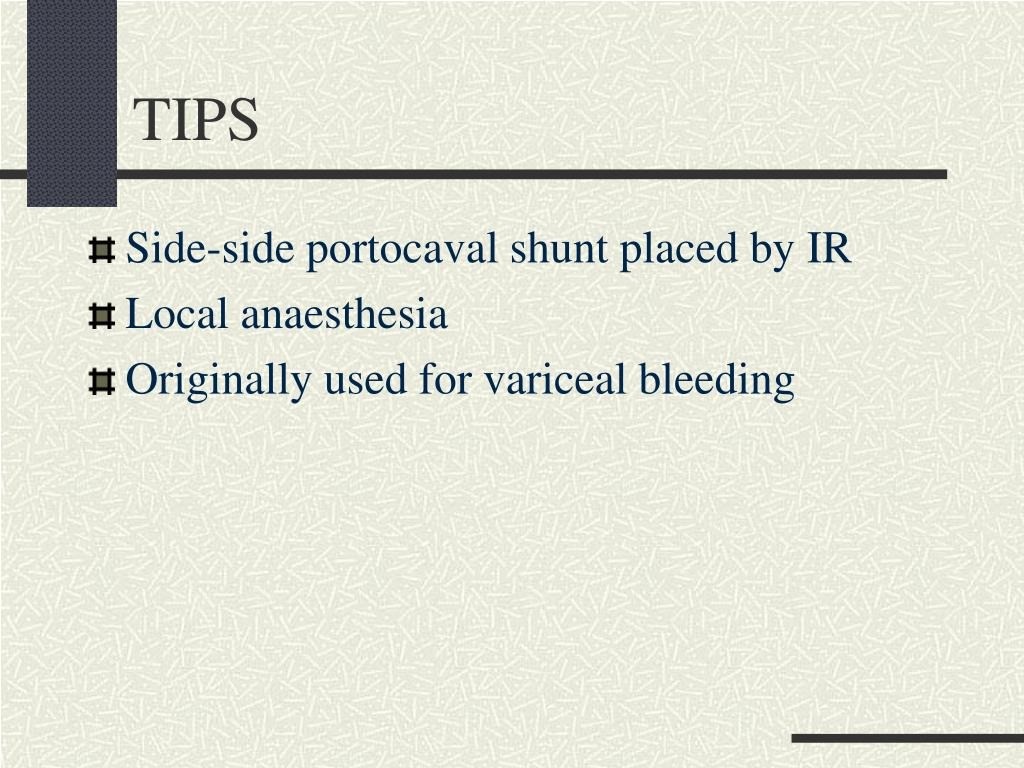 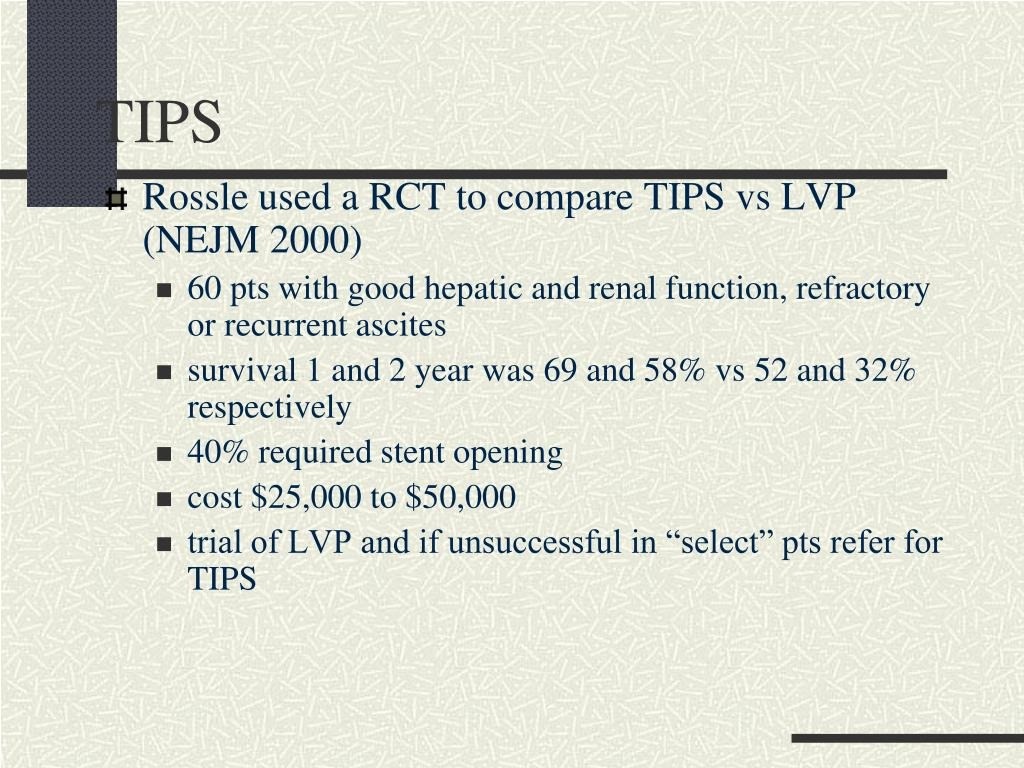 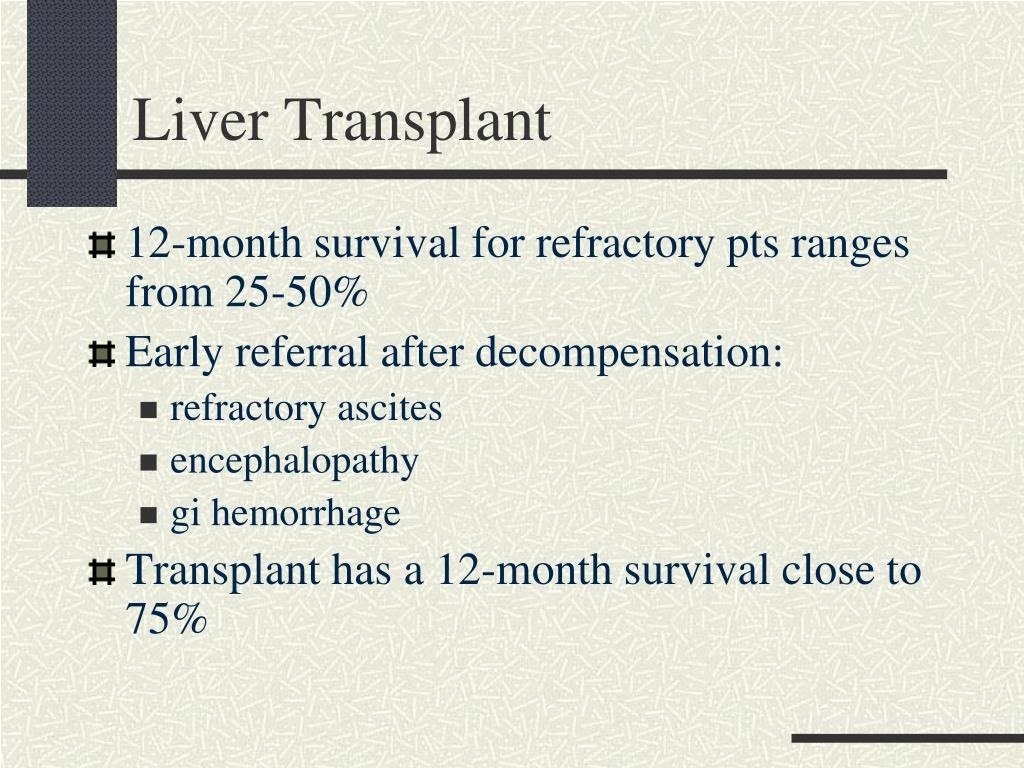 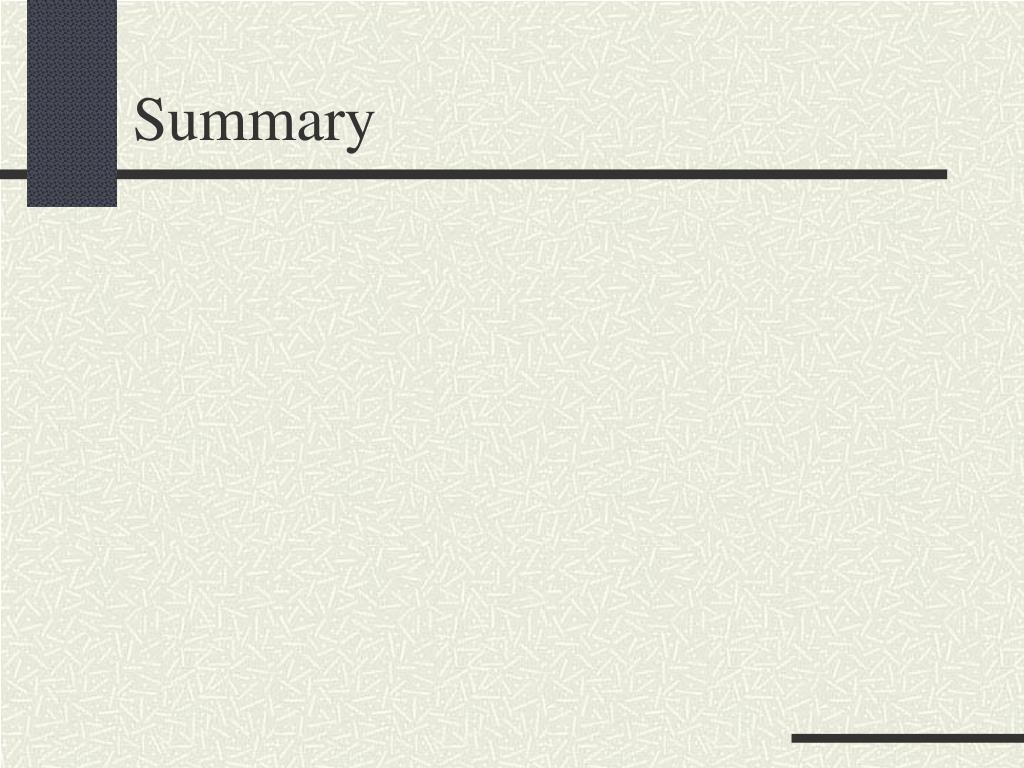 CIRRHOSIS CAUUSES 80-85 % OF ASCITES
ASCITES IS DERIVED FROM THE GREEK WORD “ASKOS” MEANS BAG OR SAC
IT MEANS PATHOLOGIC FLUID COLLECTION WITHIN THE ABDOMINAL CAVITY
THE DEVELOPMENT OF ASCITES IS ASSOCIATED WITH A POOR PROGNOSIS AND IMPAIRED QUALITY OF LIFE IN PATIENTS WITH CIRRHOSIS
REFERENCES
DAVIDSON’S PRINCIPLES AND PRACTICE OF MEDICINE; 23rd edition 
HARRISON’S PRINCIPLE OF INTERNAL MEDICINE; 21ST edition
TEXTBOOK OF CLINICAL MEDICINE by S.N Chugh ;5th edition
QUESTION AND ANSWERS
THANK YOU....